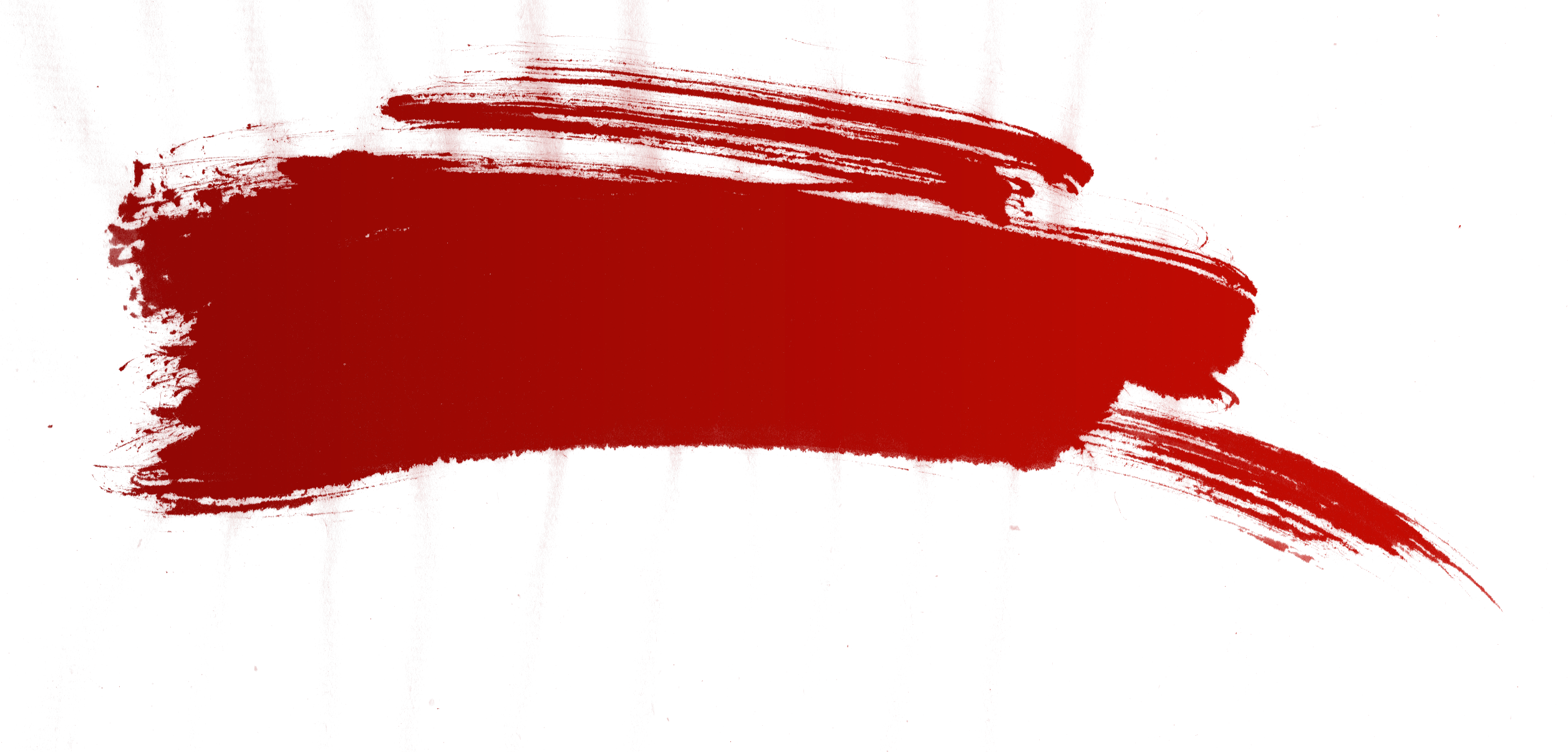 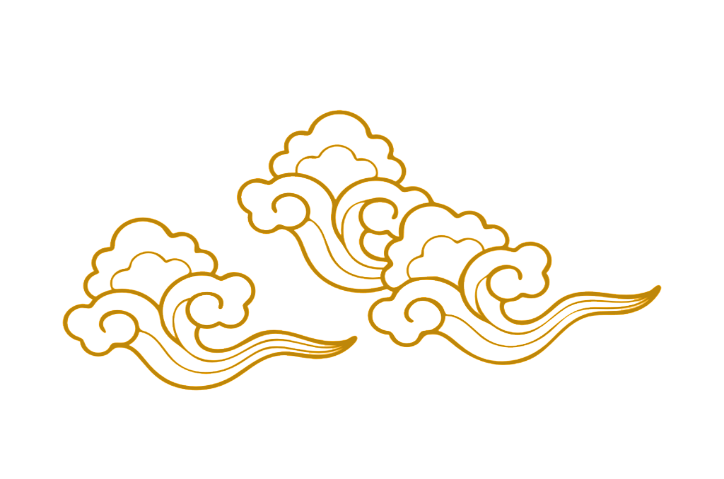 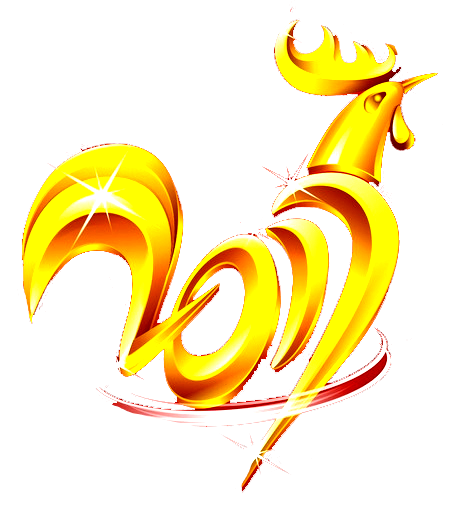 凝心聚智谱新篇综合融通提内涵
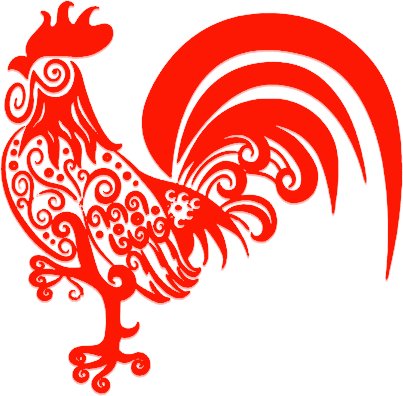 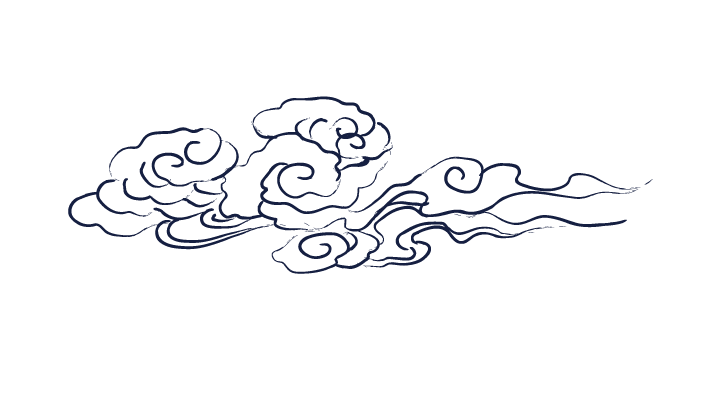 ——常州市新北区薛家中心小学2016~2017学年第二学期工作计划
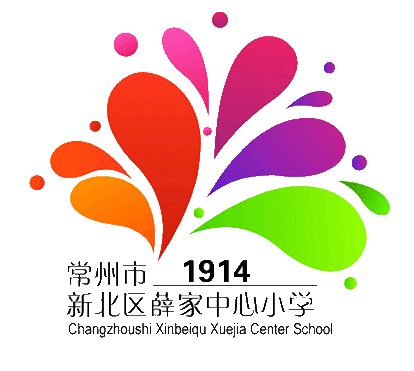 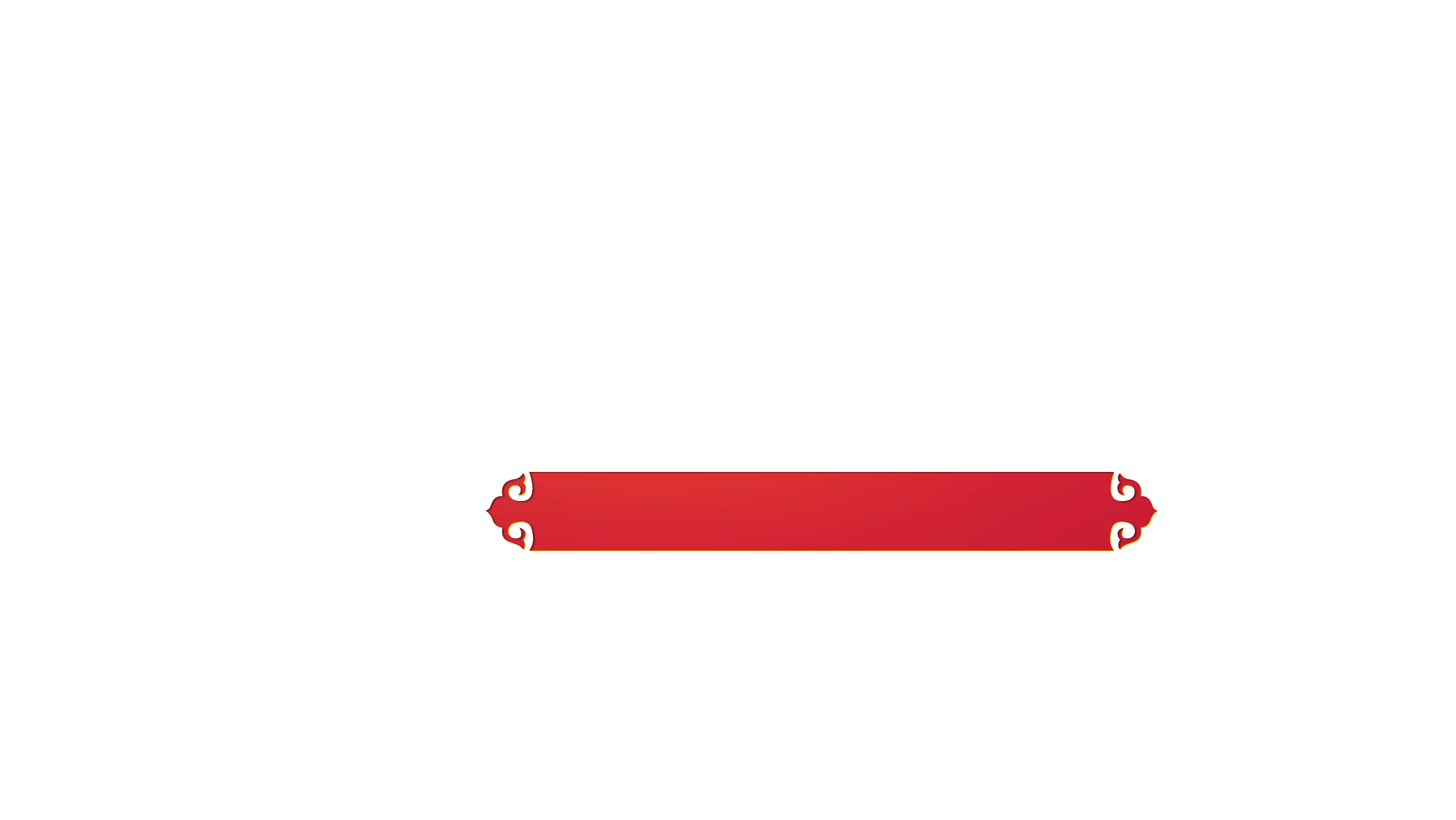 目录
问题剖析
指导思想
工作目标
实施策略
01
02
03
04
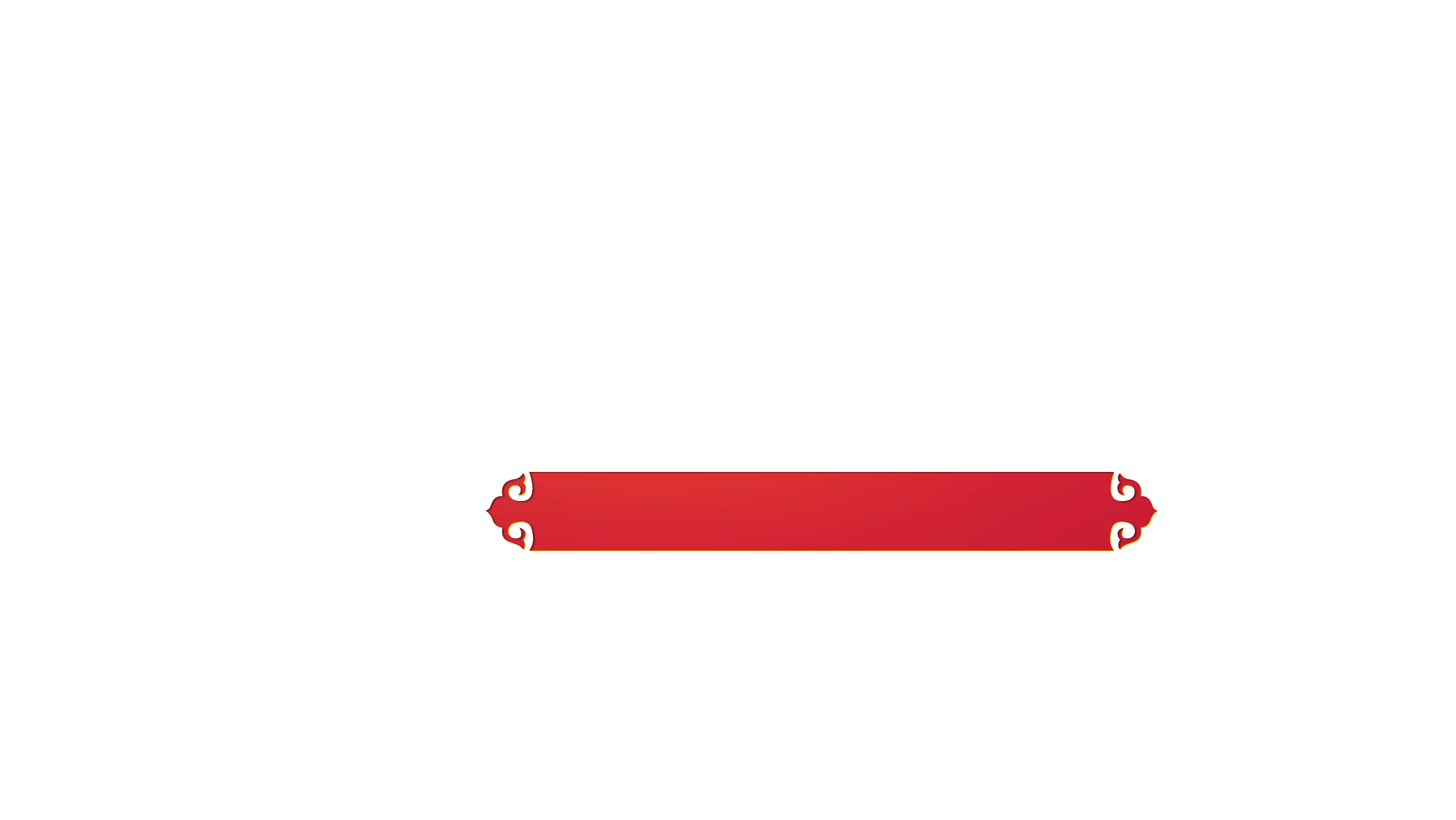 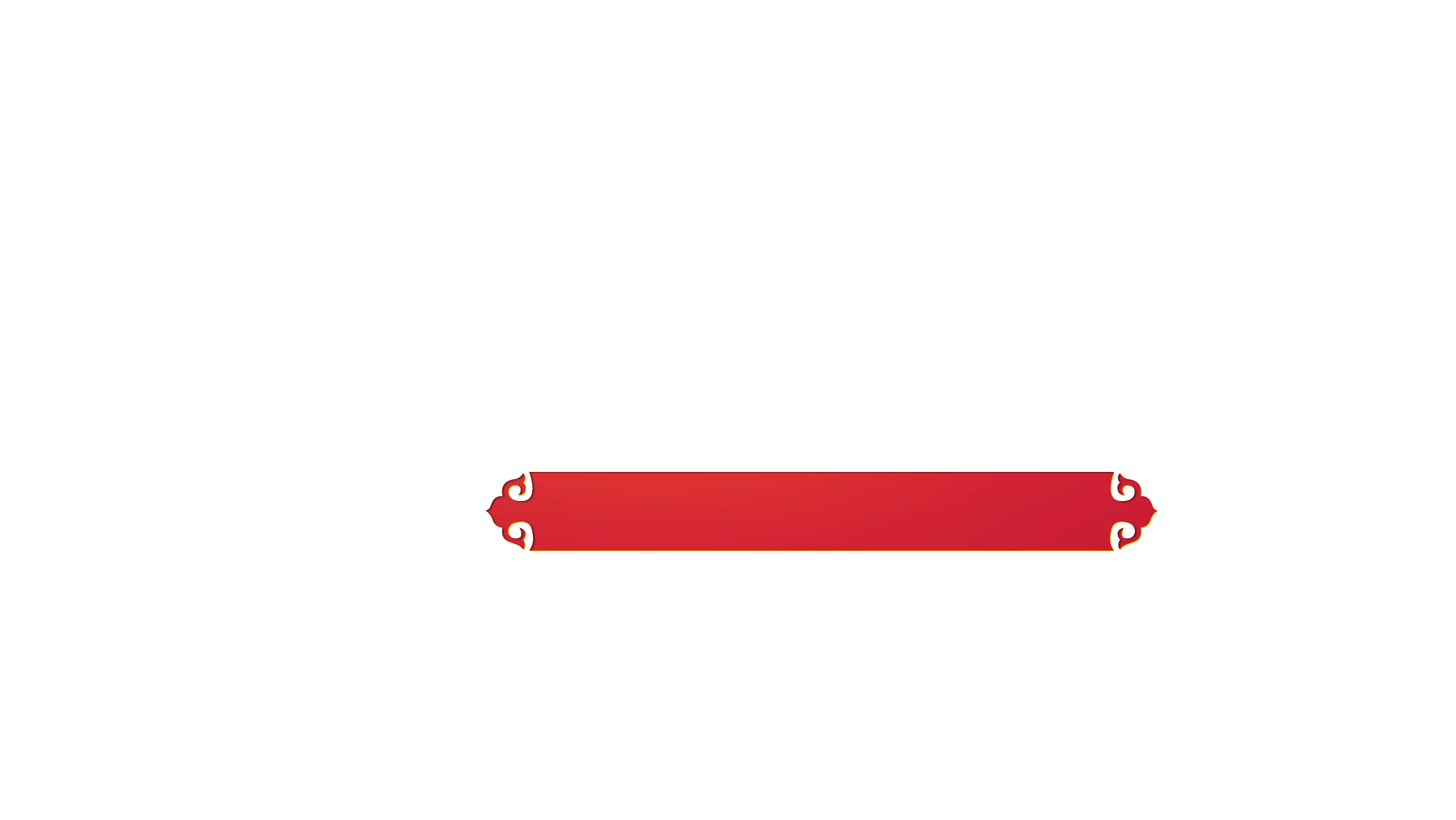 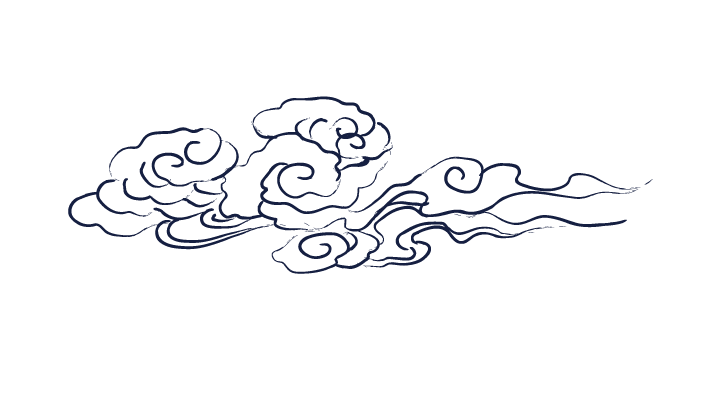 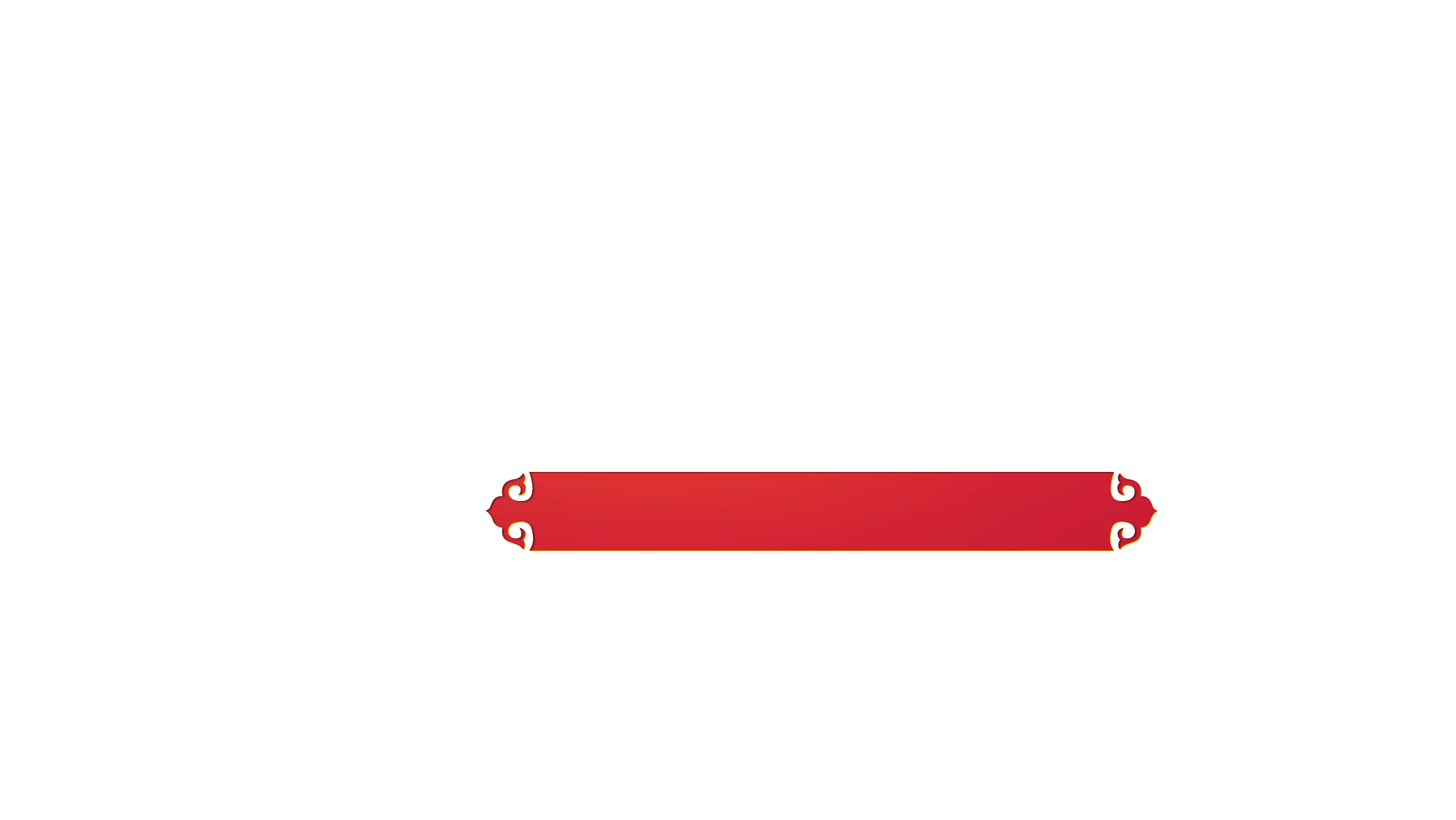 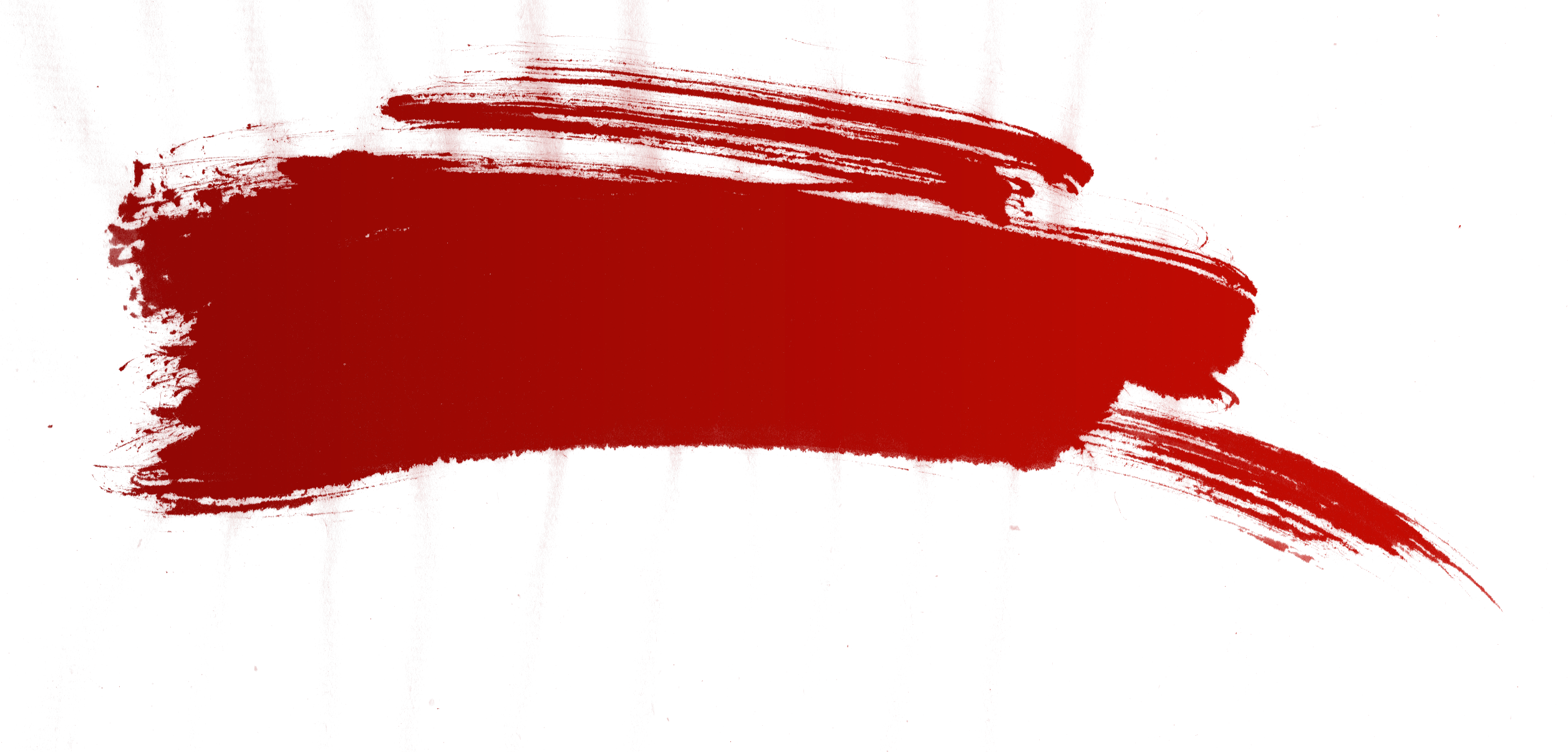 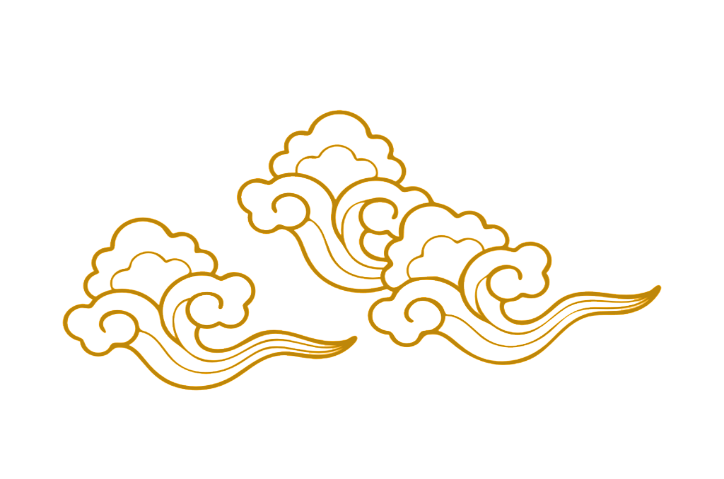 壹
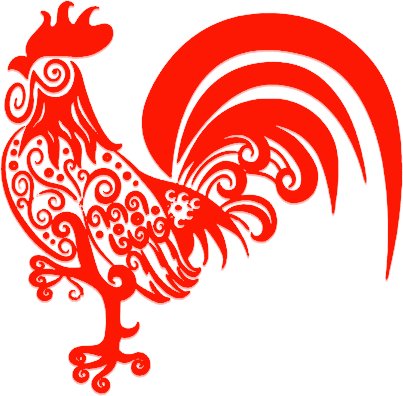 问题剖析
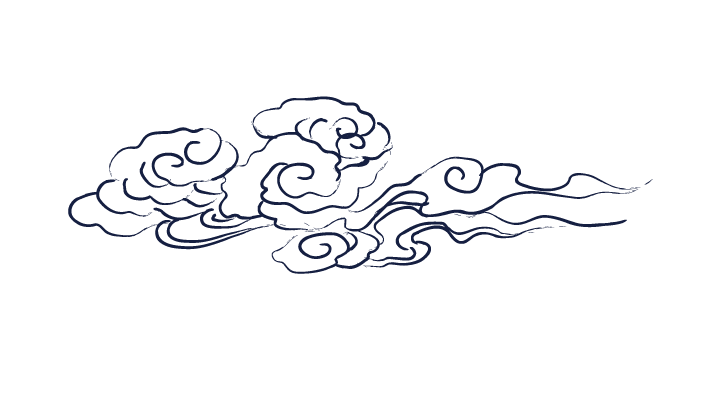 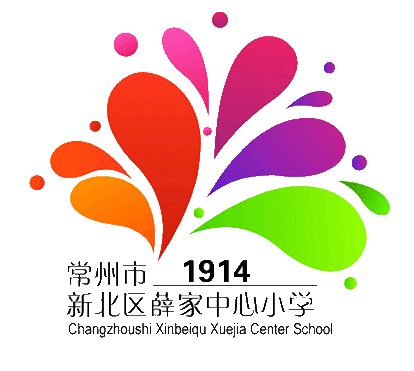 一、问题剖析
在管理变革与领导团队建设中
问题剖析
在学科教学变革与教师发展领域中
1
在学生工作变革及班主任、学生成长领域中
02
03
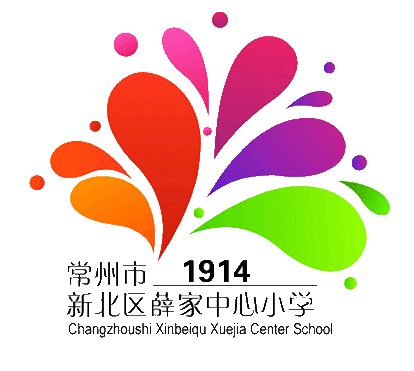 一、问题剖析
在管理变革与领导团队建设中
（2）学校管理需整合
 横向部门内、组织间的整合融通度不高，责任人与合作者的双重职能未能很好体现，需提高部门、组织之间的互动，保证沟通渠道的畅通和多元化。
（3）品牌成果需精耕  
 以指向“核心素养”培育质的“三精”校本课程群的研发、实施为载体，全面统整学校已有品牌和资源，精耕各领域的品牌成果。
（1）学校文化需酿造   
 学校文化需要更自然的流淌在日常行为中，要在坚守中创新，于酵化后教化，以时间浸润空间，彰显促进多元成长的师生文化。
1
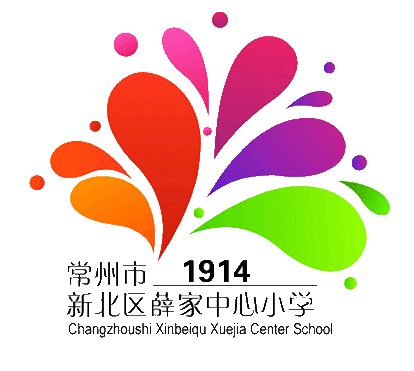 一、问题剖析
在学科教学变革与教师发展领域中
（1）课程建设再提质
     如何指向核心素养的培育进行三精校本课程群的开发研究，需要将进一步引领课程开发的价值观，进一步形成跨界整合的思维方式，进一步提升教师课程理解与执行力，进一步加大成果推广的力度。
02
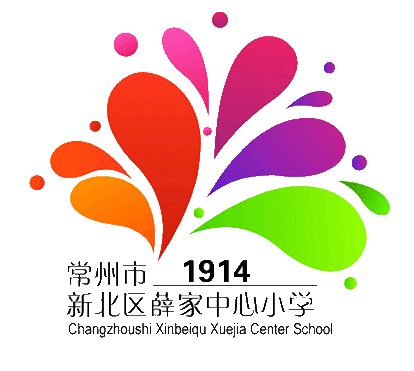 一、问题剖析
在学科教学变革与教师发展领域中
（2）教师队伍再打造
    教师的专业主动性不强，教师结构素养函待不断提高，“教师梯队”发展的速度不快。究其因，主要是缺失外力的推动，也缺失与之相适切的评价机制，教师个人自主发展，同伴协作共进，学校有向引领的发展机制还未建立。
02
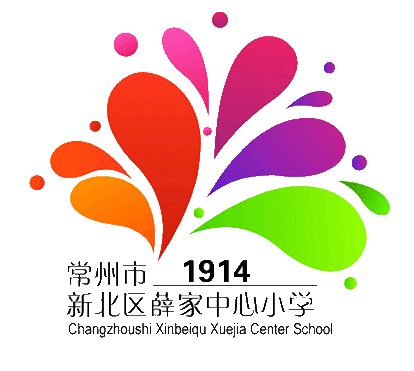 一、问题剖析
在学科教学变革与教师发展领域中
（3）研修机制再架构
     学科之间的发展不均衡仍然存在。如何重心下移，依托课题组、学科组为研修核心，长程策划研究话题、深入探寻研修策略、扎实开展研修过程、努力提升研修绩效，也待研修责任主体倾心策划。
02
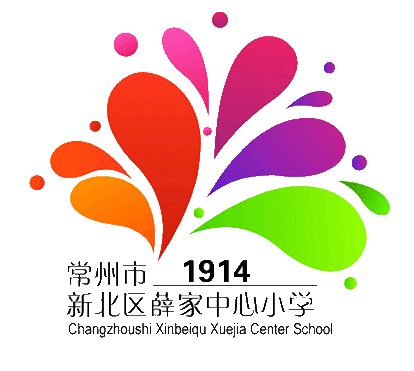 一、问题剖析
在学科教学变革与教师发展领域中
（4）质量意识再强化
    如何实现课程与教学之间的深入融合与内部整合，不仅让学生学得好，也要发展得好，需要进一步完善质量管理体系，使过程评价进一步落地生根。
02
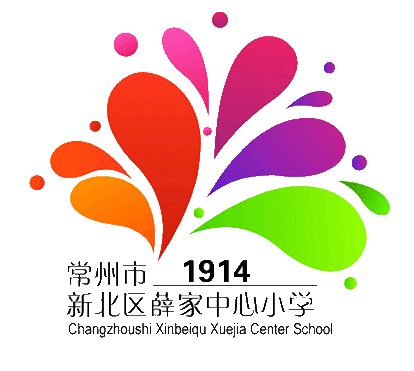 一、问题剖析
在学生工作变革及班主任、学生成长领域中
（1）育人意识要增强
还没有真正形成年级组长为责任人的年级育人团队和班主任为首席负责的班级育人团队，主动育人的意识需不断增强。年级组长的领导力需提升，思维方式、管理能力、创新能力还有待进一步转变、提升。骨干班主任品牌创生力有较大的提升空间，“一班一品”建设还不够突显。
03
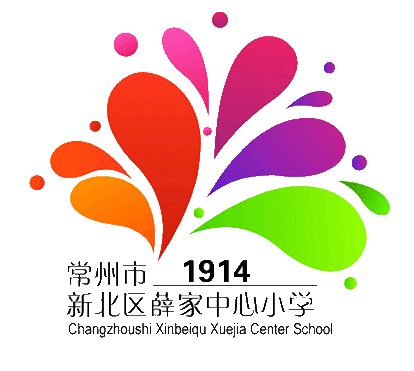 一、问题剖析
在学生工作变革及班主任、学生成长领域中
（2）活动设计要融通
活动设计缺乏完整的校园生活意识、完善的综合融通意识和完全的生命互动意识，需要坚守融通式活动之路，以学生成长为镜，找准探索之路。
03
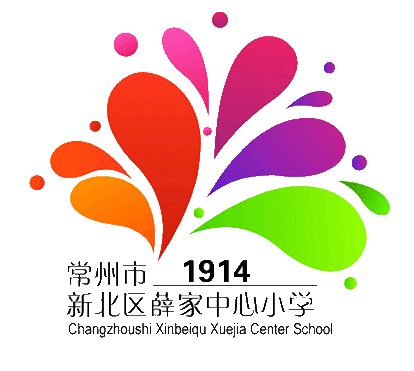 一、问题剖析
在学生工作变革及班主任、学生成长领域中
（3）公民素养要提高
班级岗位建设的年段意识不够清晰，基本满足“人人有岗”，但在指导与评岗上比较粗糙或者简单，需进一步细化与强化,在督导并行的同时坚持执行长效评价。
03
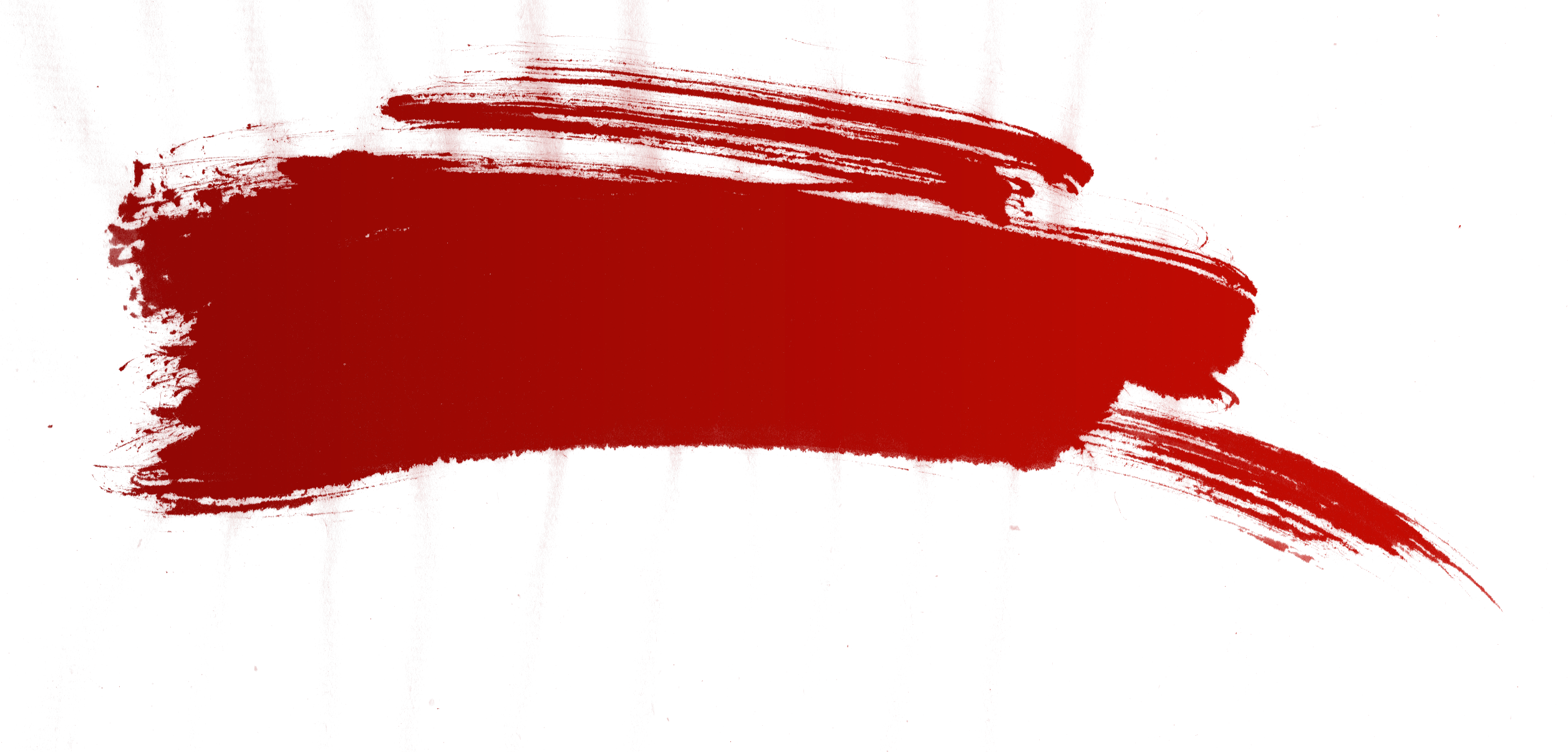 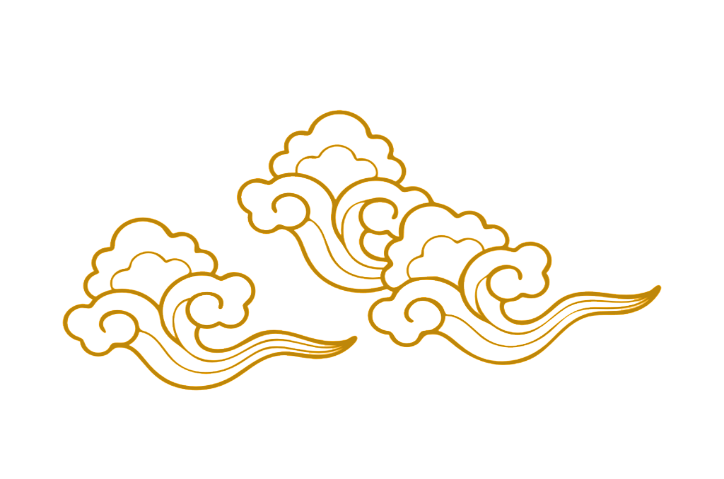 贰
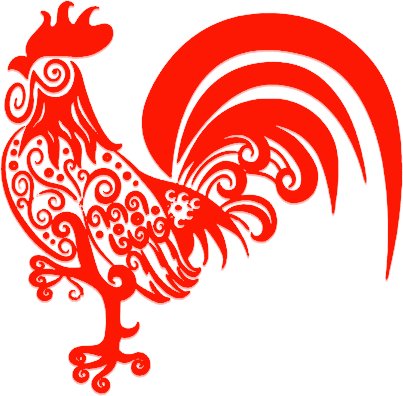 指导思想
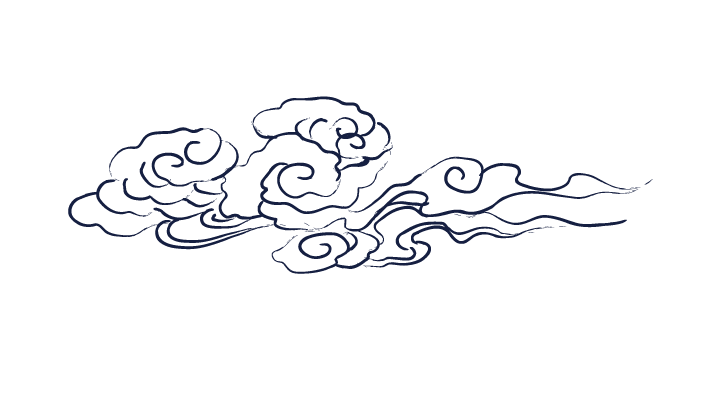 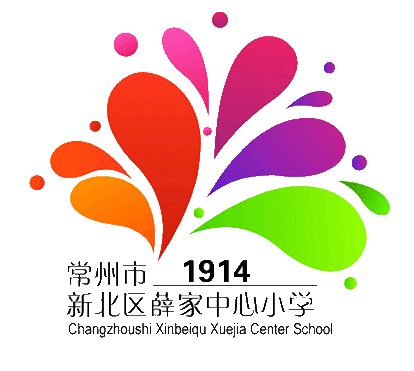 二、指导思想
以“善真文化”为核心，以“生命﹒实践”教育学理论为指导，以学校新三年发展规划为行动纲领，管理变革，综合融通；校区联动，统整资源；化入日常，研究促行；课程领航，亮出品牌；梯队建设，分层发展。坚守内生式实践之路，创造学校教育新文化，努力实现跨越式发展。
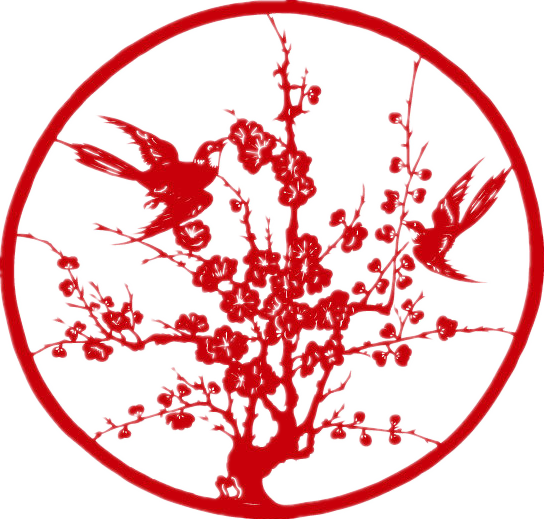 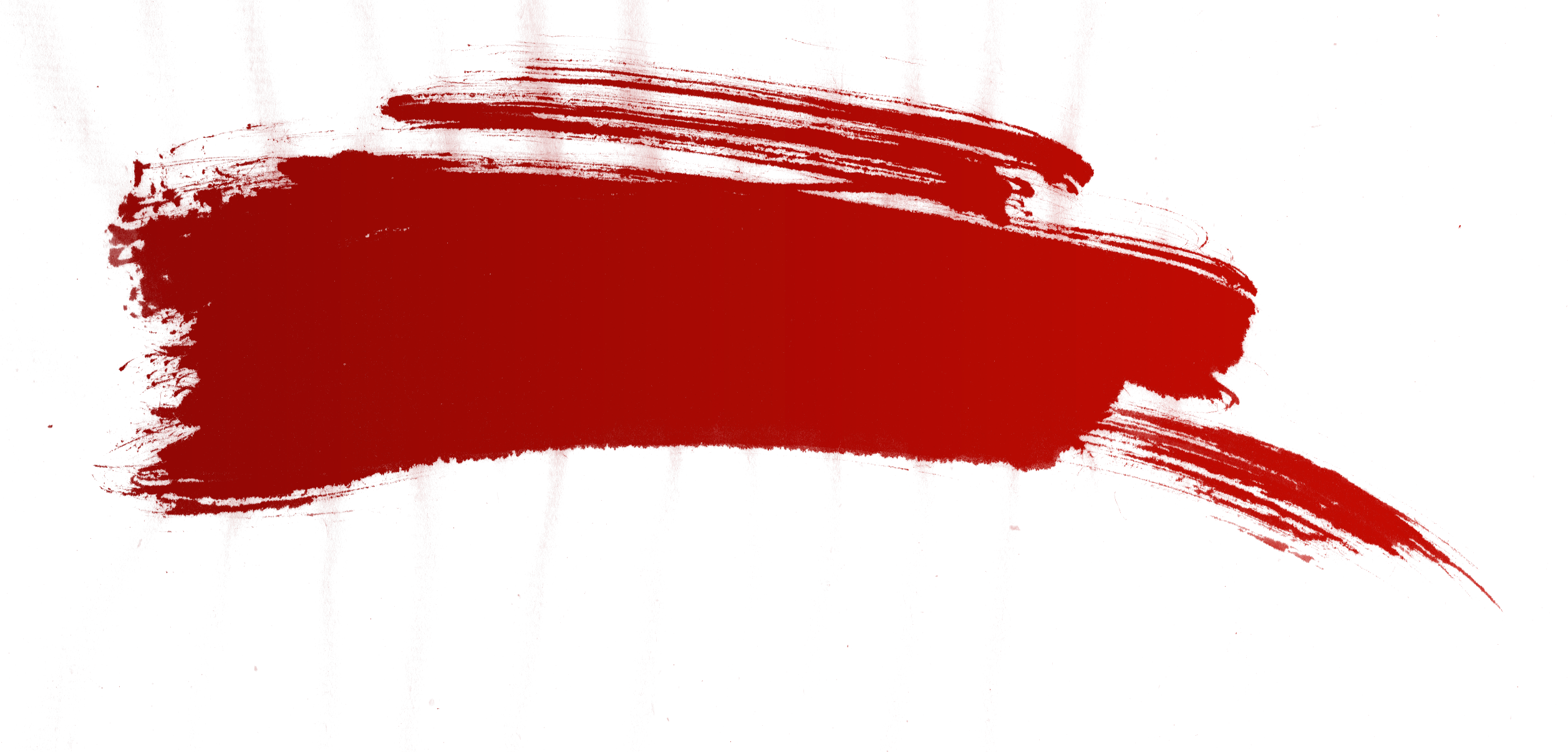 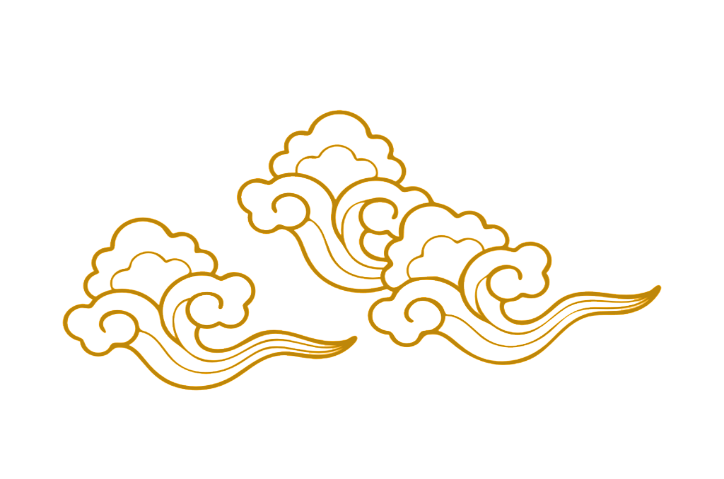 叁
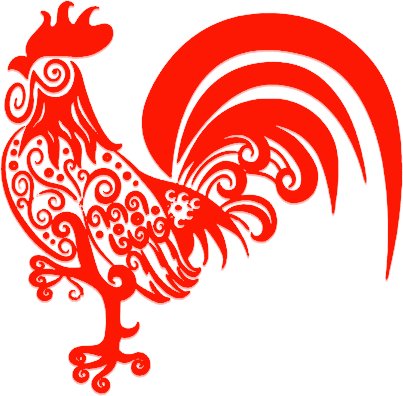 工作目标
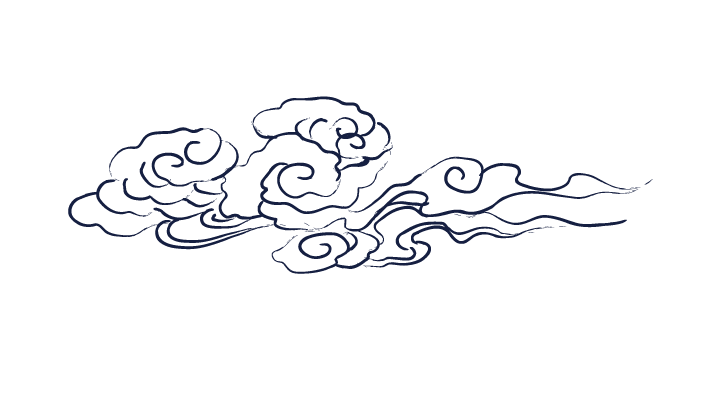 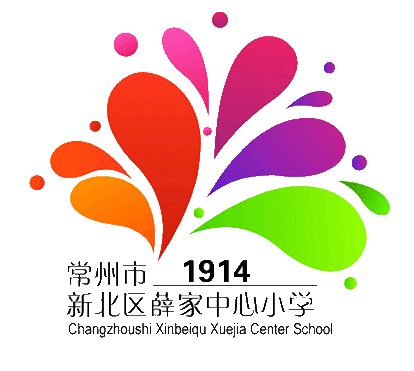 三、工作目标
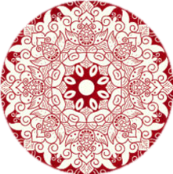 （一）凝心聚智，以文化人，在打造品牌中提升管理品质。
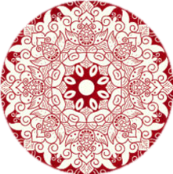 （二）聚焦核心，跨界整合，在推进课题中引领课程建设。
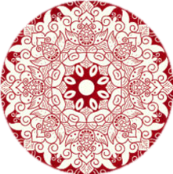 （三）长程策划，夯实过程，在多元研修中促进教师发展。
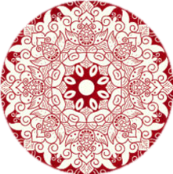 （四）内聚外塑，以德育人，在综合融通中丰盈学生生命。
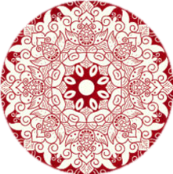 （五）规范精细，优质高效，在创优服务中筑牢后勤保障。
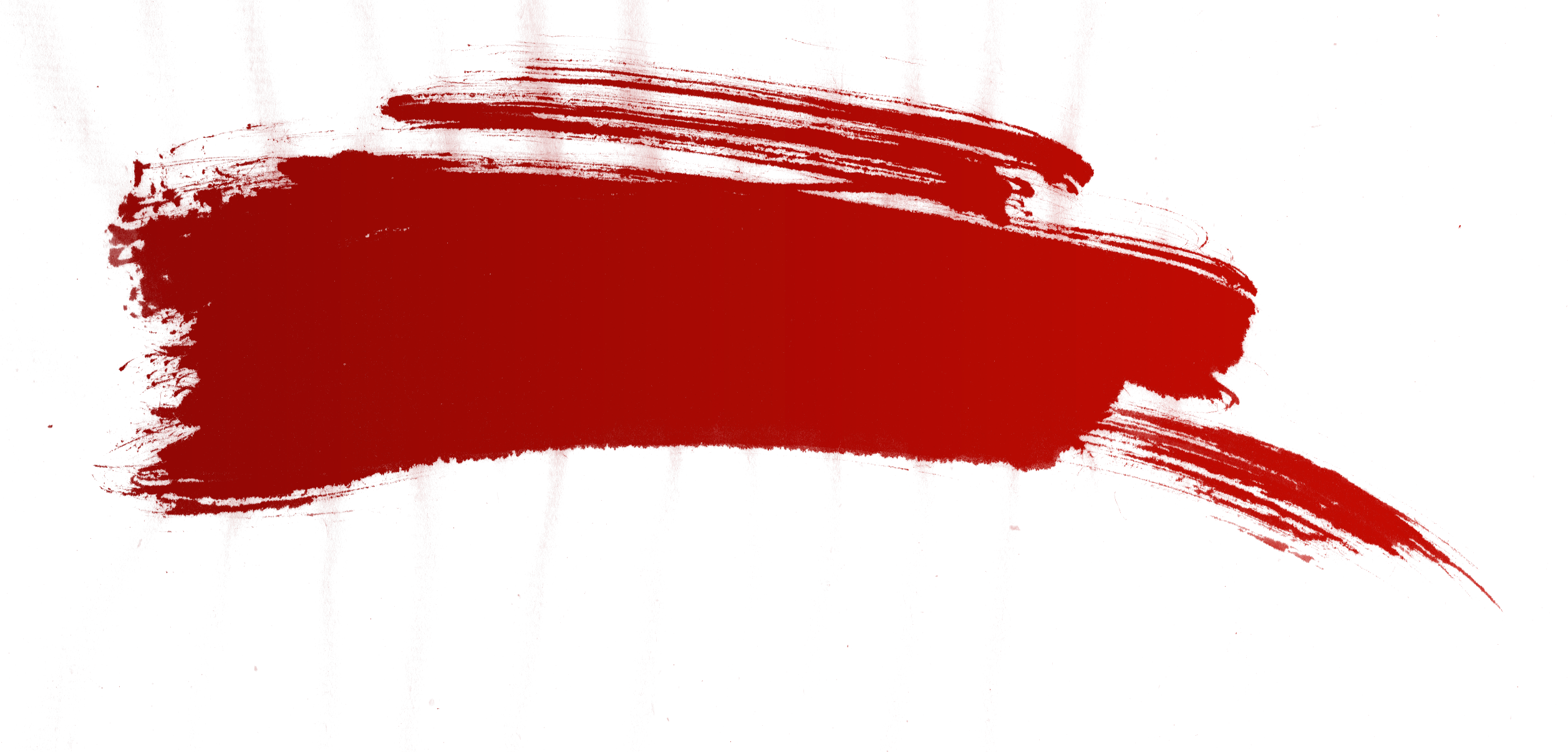 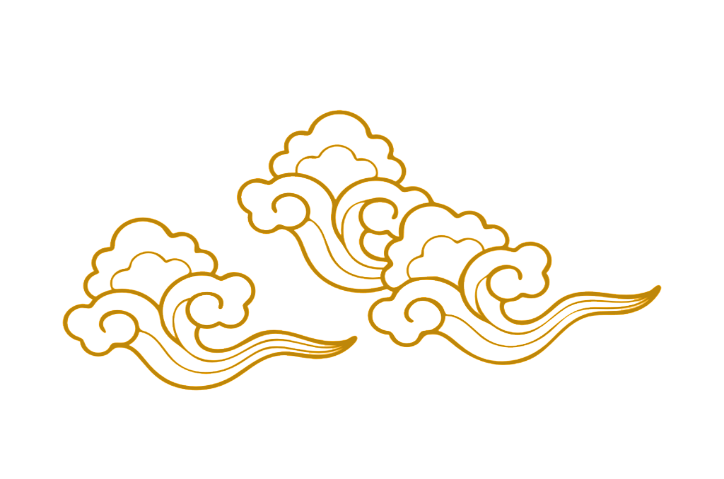 肆
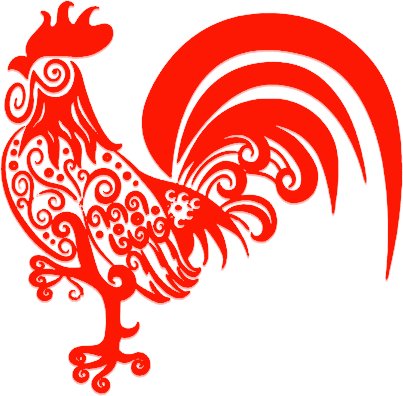 实施策略
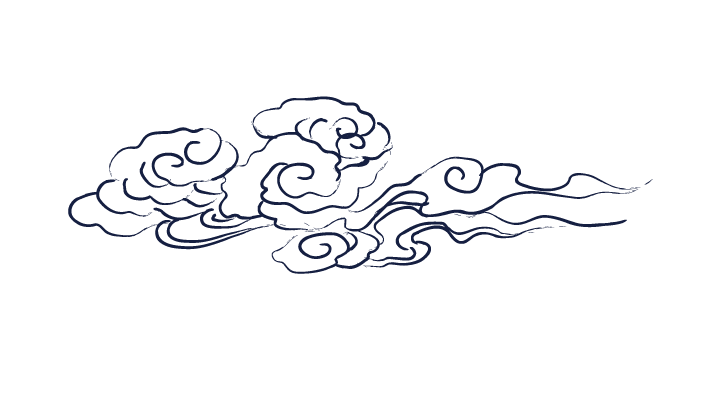 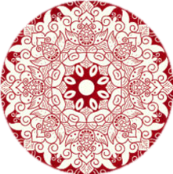 （一）凝心聚智，以文化人，在打造品牌中提升管理品质。
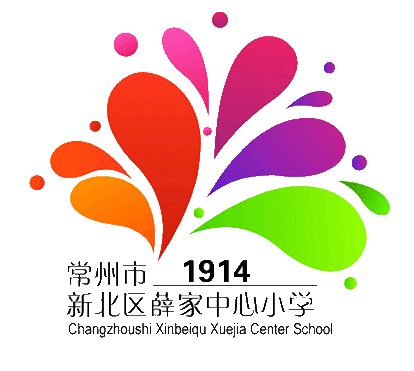 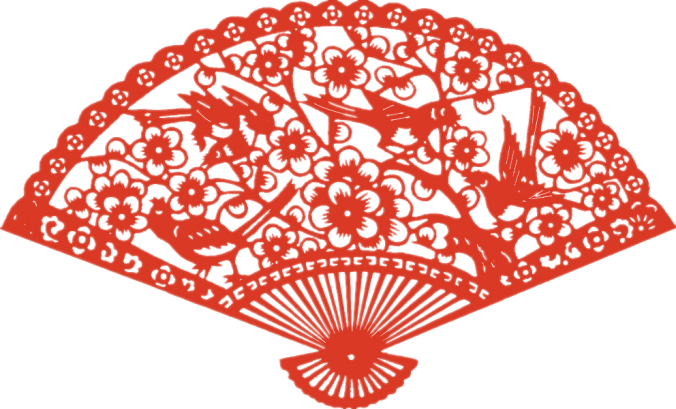 1.优化机制，赢在中层。
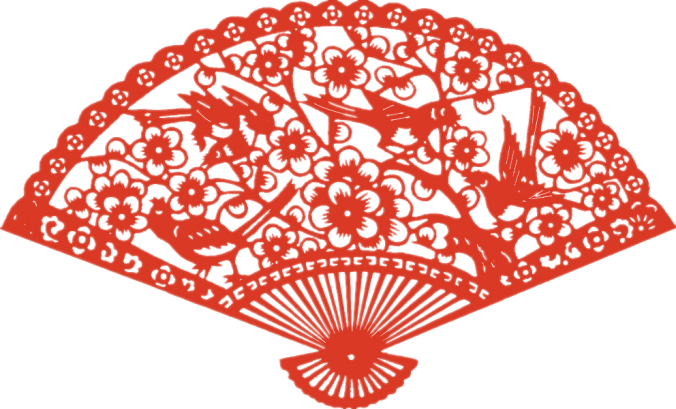 2．凝心聚智，打造品牌。
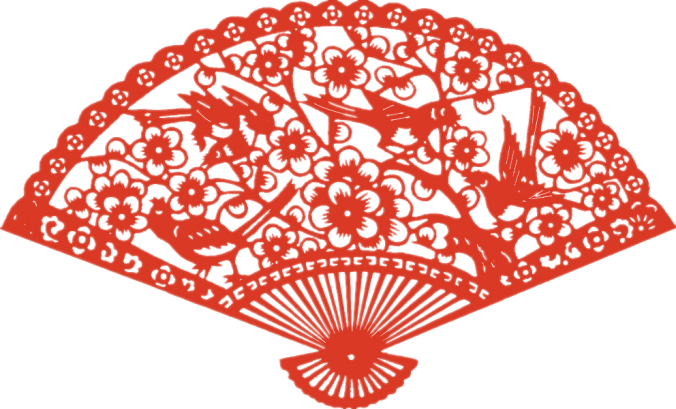 1.优化机制，赢在中层。
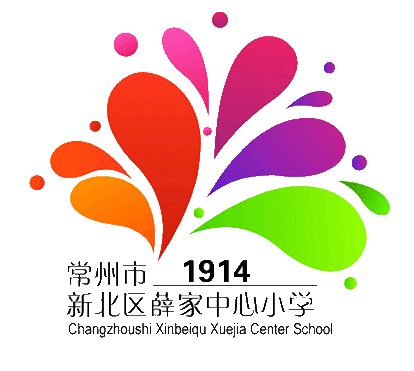 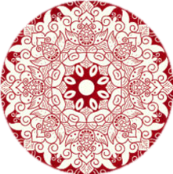 （一）凝心聚智，以文化人，在打造品牌中提升管理品质。
深化管理变革，优化“纵向条线贯通、横向校区切块”的管理模式和运行机制，深化“赢在中层，成在基层”的项目管理。
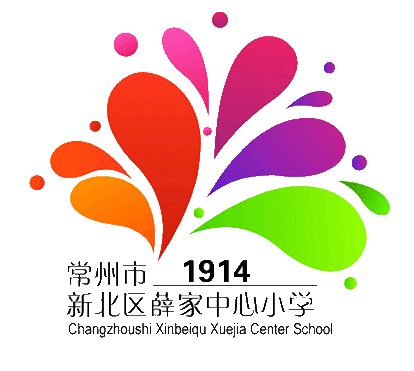 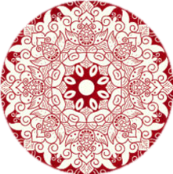 （一）凝心聚智，以文化人，在打造品牌中提升管理品质。
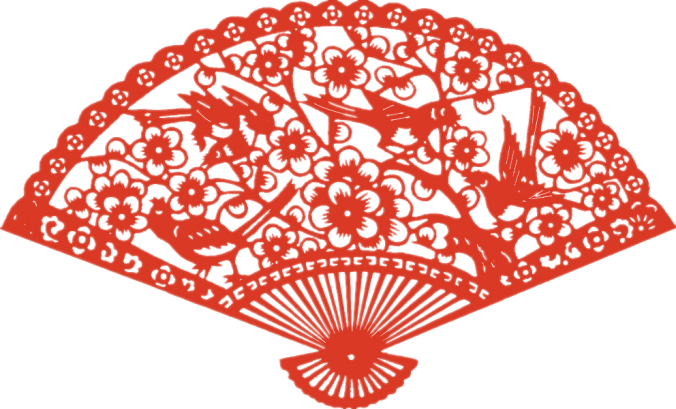 1.优化机制，赢在中层。
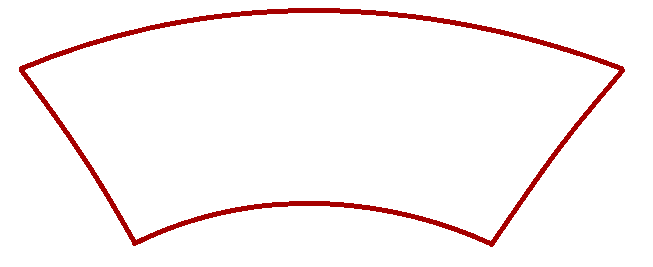 一是探索管理微课题
     以微课题的方式开展学校管理的深研与探究，提升管理微力量的
   聚焦和正能量的释放；通过“行政例会主题开放式”“部门联席制”
    等，将“奋进、聚合、融通”的管理文化扎根日常工作的推进中，
       在“积聚智慧、解决问题、规划发展”的实施过程中增强
         学校大脑“每一份子”的责任感和使命感。
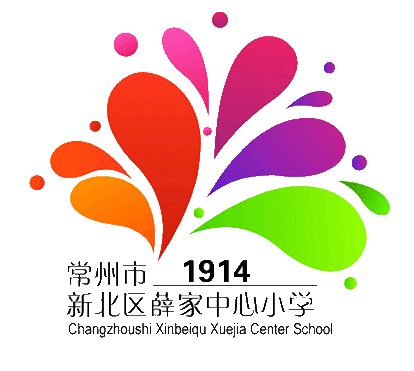 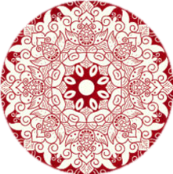 （一）凝心聚智，以文化人，在打造品牌中提升管理品质。
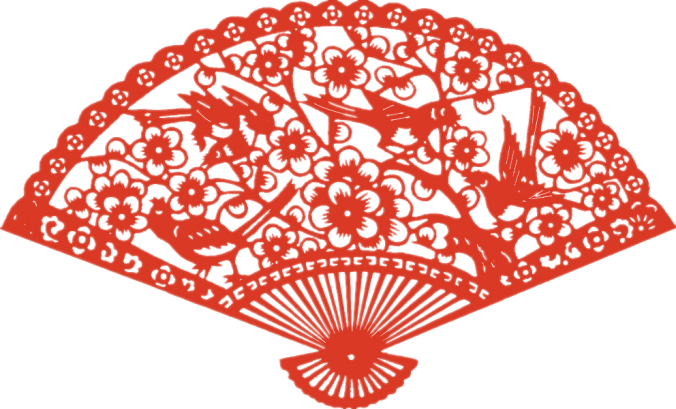 1.优化机制，赢在中层。
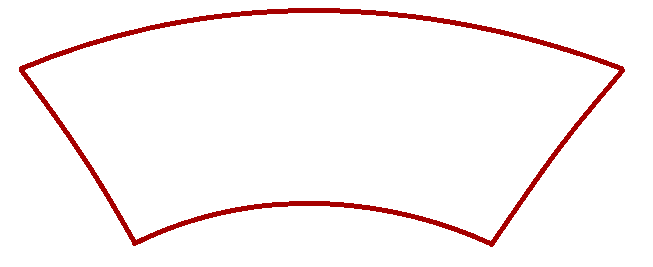 二是推行项目领衔制
    将新的改革举措或阶段重点工作以项目管理的方式推进，成立课程
     研发组、学科专家组、宣传报道组、环境建设组等，落实责任
         分解，提升团队的凝聚力和核心竞争力。
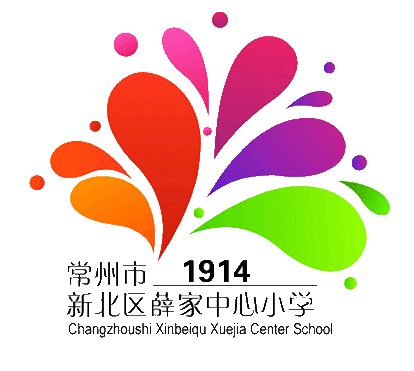 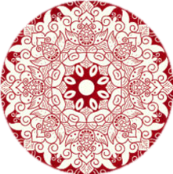 （一）凝心聚智，以文化人，在打造品牌中提升管理品质。
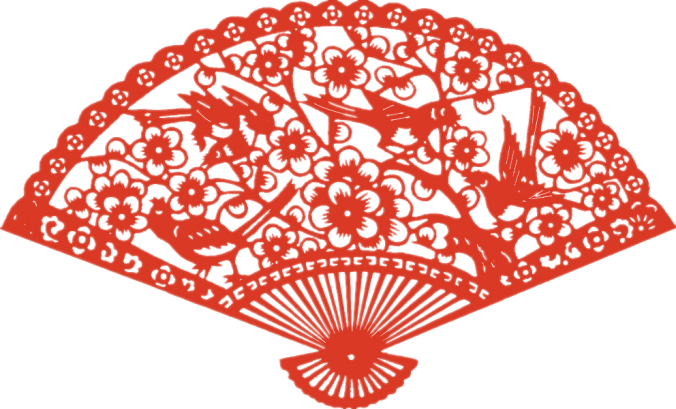 1.优化机制，赢在中层。
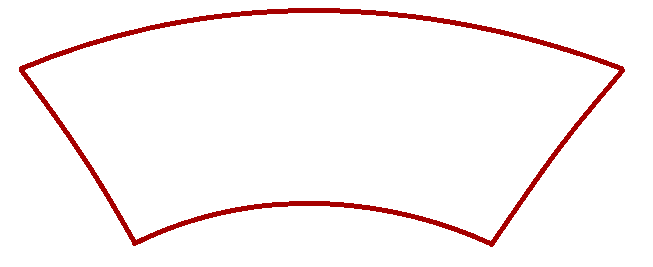 三是建立工作长程制
      构建“调研←→决策←→实施←→反馈←→重建”的螺旋式
       生长机制，历练领导团队和个体在日常教育教学活动中的
         决策力、执行力和反思力，全面提升管理品质。
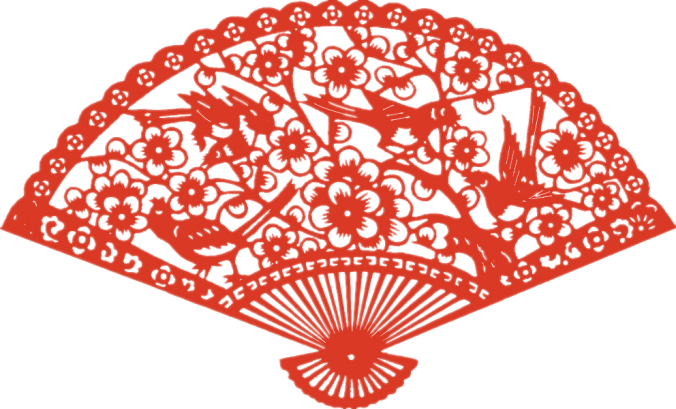 2．凝心聚智，打造品牌。
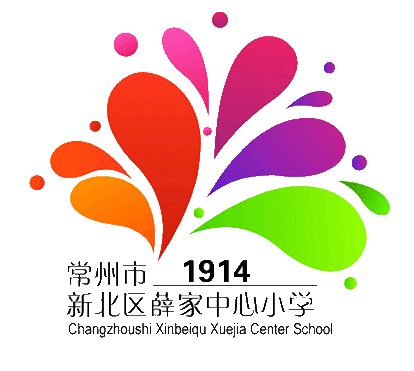 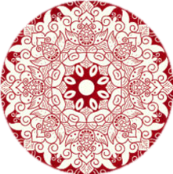 （一）凝心聚智，以文化人，在打造品牌中提升管理品质。
在新一届支委的带领下，努力创建“责任·合作”党建品牌，保持创先争优常态化，把长效机制建设与创新型党组织建设结合起来，提升在办学中的价值功能，使党员成为核心文化的引领者和践行者。
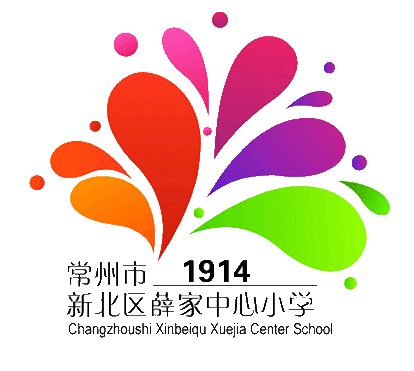 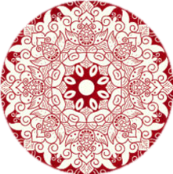 （一）凝心聚智，以文化人，在打造品牌中提升管理品质。
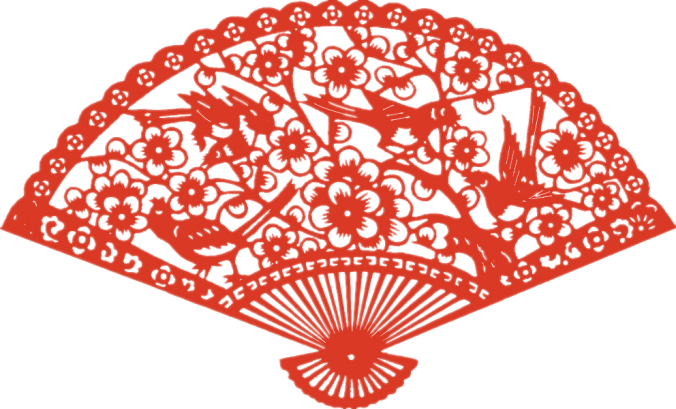 2．凝心聚智，打造品牌。
（1）完善机制，统分结合。
   基于两个校区行政和师资配备、学生年龄特征的实然情况，在统一时间节律的条件下，探索两校区管理责任人与合作者双重机制，统分结合促共赢。明确校级领导班子成员既要负责条线工作，又要负责校区块的工作。各校区各部门之间首先要负责好本校区本部门的工作，同时要加强部门之间的协调和沟通。建立层级例会制度，充分挖掘校级领导例会、行政主题例会、校区管理例会的功能，尝试学期“整体规划、主题突破、阶段反思”制度，促进内涵更新，提升管理品位。
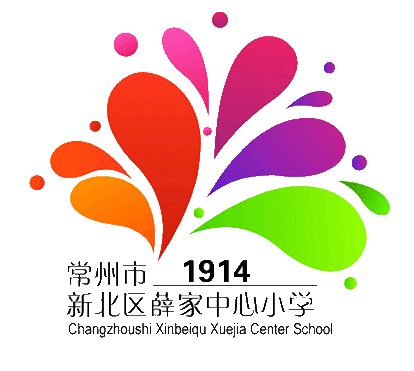 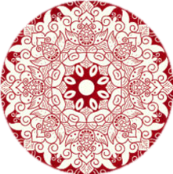 （一）凝心聚智，以文化人，在打造品牌中提升管理品质。
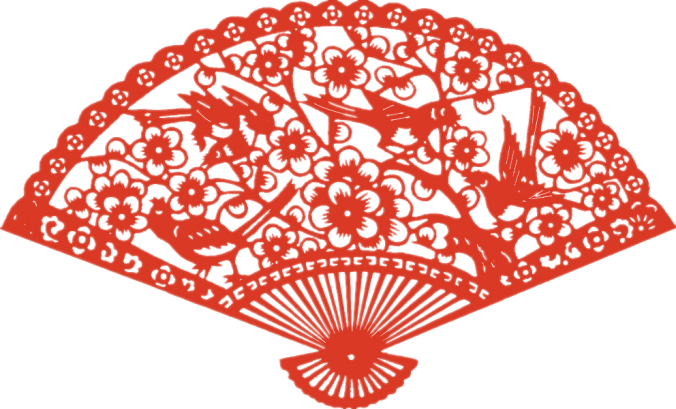 2．凝心聚智，打造品牌。
（2）四讲四有，融入日常。
鼓励党员同志因需因人设立“示范岗”，让“责任与合作”双重角色的价值功能体现在具体的岗位上，要求做到责任在场、干劲在场、智慧在场、合作在场、奉献在场。
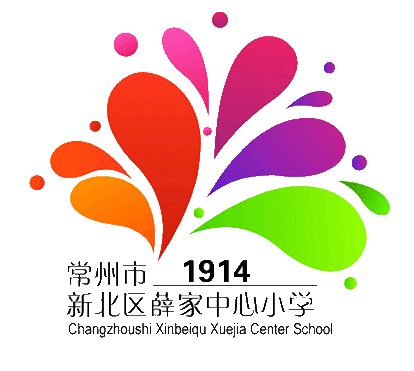 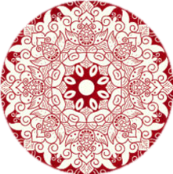 （一）凝心聚智，以文化人，在打造品牌中提升管理品质。
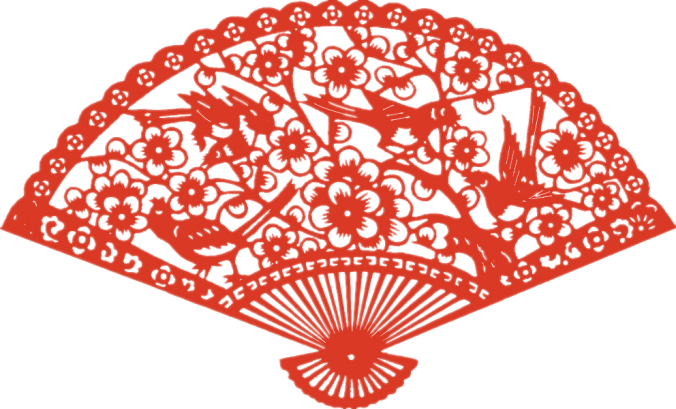 2．凝心聚智，打造品牌。
（3）变革例会，打造团队。
本着常变常新的原则，教师例会实行学科组承包制，以进一步打造团队的凝聚力和创造力。既有固定板块（一月精彩回放——要求以视频、音频、图片等多种媒介将一个月学校的大事梳理、工作亮点、存在问题呈现给全体老师。），也有个性板块（体现学科特色），追求共性与个性的融合共生。
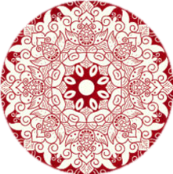 （二）聚焦核心，跨界整合，在推进课题中引领课程建设。
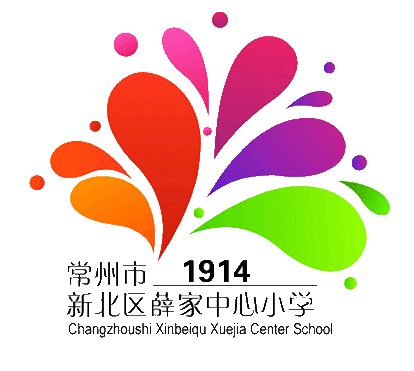 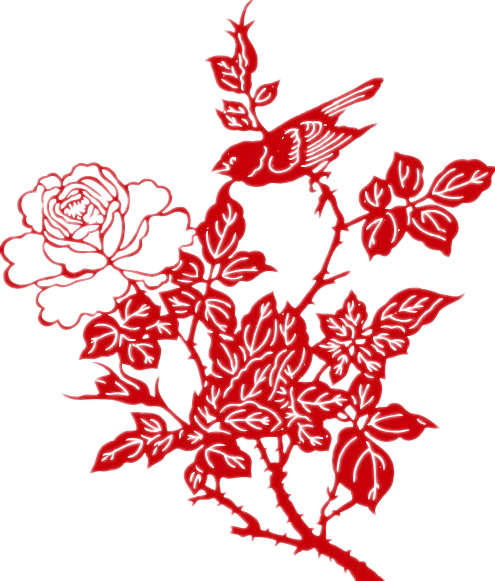 在“适性扬才，多元开放”的办学理念指导下，
以省级立项课题“三精课程：指向学生核心素养培育
的校本课程群开发研究”为抓手，建构以“上善、健美、智创”为育人目标，以“聚焦核心素养、实现跨界整合”为课程理念，以“国家课程校本化改造，校本课程特色化设计，拓展课程系列化开展”为课程策略的多元领域、多元层级的课程体系。各领域再次聚焦前期研究的积淀和后续研究的方向，形成新品牌打造的序列设计，并以跟进、推广、提炼为长程设计，形成一至两个品牌项目。
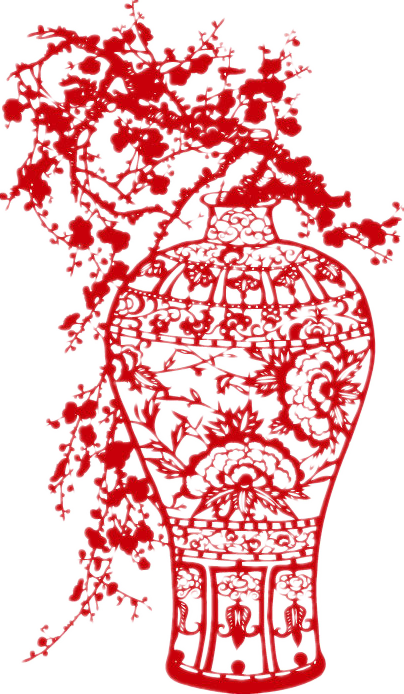 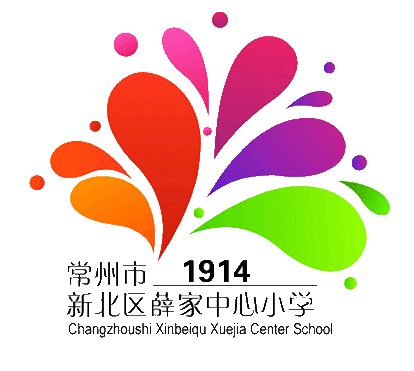 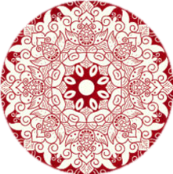 （二）聚焦核心，跨界整合，在推进课题中引领课程建设。
1
聚焦核心，校本解读。
2
顶层设计，学科统整。
3
加强监控，化整为零。
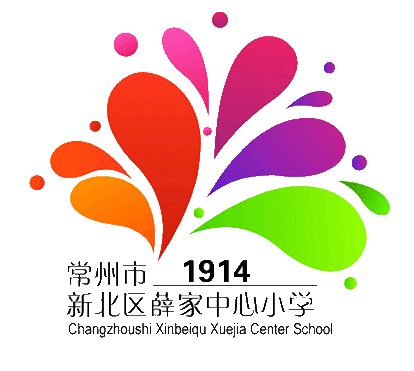 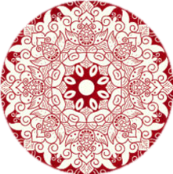 （二）聚焦核心，跨界整合，在推进课题中引领课程建设。
1
聚焦核心，校本解读。
由校长室牵头，学生处和课程处联合，成立核心素养评价校本化设计研究项目组，由学校和家长，教师和学生共同参与，将课程、活动和评价融为一体。联系学生的年龄特点，结合学校的课程体系、活动项目等现有资源，以及学校的地理位置、社区资源和当地文化等，将核心素养基本要点具体化、行为化，将核心素养基本要点评价标准可视化、可操作化，促进学生在课程活动中的自我成长与学习能力的提升，彰显“五向”形象特质。
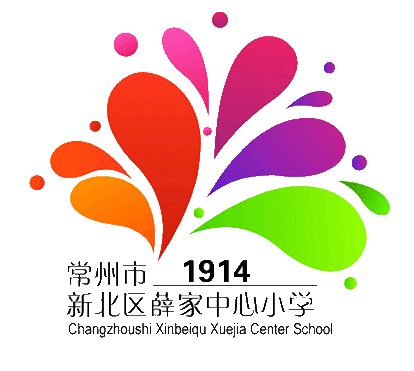 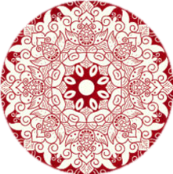 （二）聚焦核心，跨界整合，在推进课题中引领课程建设。
1
聚焦核心，校本解读。
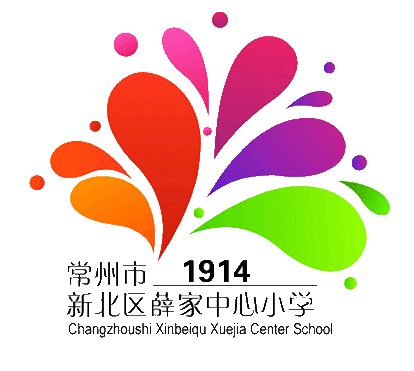 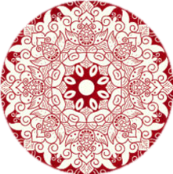 （二）聚焦核心，跨界整合，在推进课题中引领课程建设。
1
聚焦核心，校本解读。
同时加强校本课程实施与主题活动性课程实施水平的评价，如四季课程中的分享展示模块：要变部分参与为全员参与，变单向讲解为互动碰撞。通过小队推荐-班级海选-年级精品汇总-校区直播的方式实现分层交流推荐分享，让推荐过程成为学习过程，展示过程也成为锻炼过程，不同层面的推进与展示，让评价主体实现从教师向学生的全方位转换，学生也能收获不同群体不同层面的信息，小组的、班级的、年级的，更有来自于全校的优质资源。还可以由学生参与投票，选择心目中的各种达人，在满足学生需求的同时也引领着学生的成长，相信每个学生也会在心中重建着自己的精彩。在学校醒目位置开辟“学生风采展示阵地”，用于展示在某方面拥有特长的孩子的作品，颁发证书，以照片形式保留展示成果，使他们成为学校的星级人物。孩子放到学校的中央地带，让校选课程的评价做到动静结合，日常与节点融通。
2
顶层设计，学科统整。
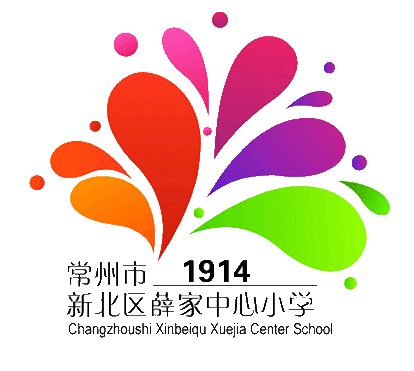 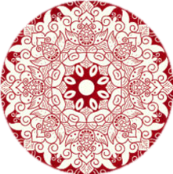 （二）聚焦核心，跨界整合，在推进课题中引领课程建设。
基于当下学校发展趋势，以省级课题为引领创新学校课程结构，优化课程体系，在增减中丰富课程学习内容，形成具有薛小特色的课程，逐步形成从课程纲要到课程内容、教材、案例等一系列比较规范的资料，提高教师课程领导力和课程开发实施力。
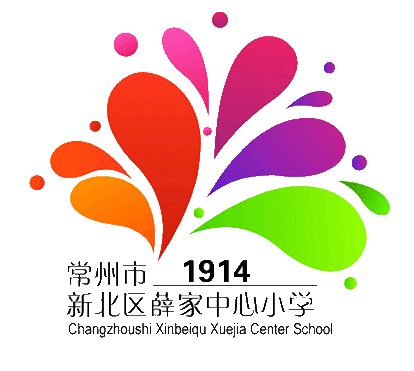 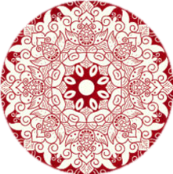 （二）聚焦核心，跨界整合，在推进课题中引领课程建设。
2
顶层设计，学科统整。
(1)建立整体思维
系列开发“精品人文”校本课程群。
（3）建立优化思维重构开发“精美艺体”校本课程群.
（2）建立场景思维尝试开发“精妙探究”校本课程群。
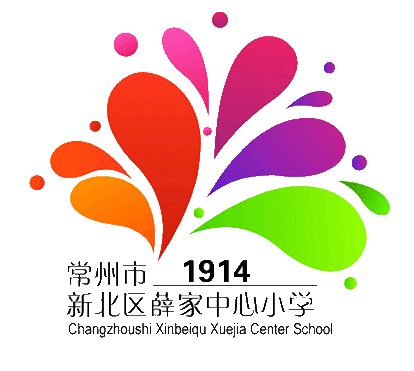 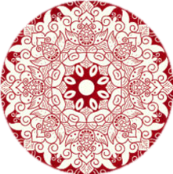 （二）聚焦核心，跨界整合，在推进课题中引领课程建设。
2
顶层设计，学科统整。
建立大语文观，开展阅读课程群的开发与实践研究。以语文组为责任主体，将构建以“经典诵读”“晨诵午读”“班级悦读”为纵轴，以国学经典、唐诗宋词、儿童文学、现代绘本为横轴的“语文阅读”板块群，以阅读丰富学生的情感世界、开启学生的智慧密码。
(1)建立整体思维
系列开发“精品人文”校本课程群。
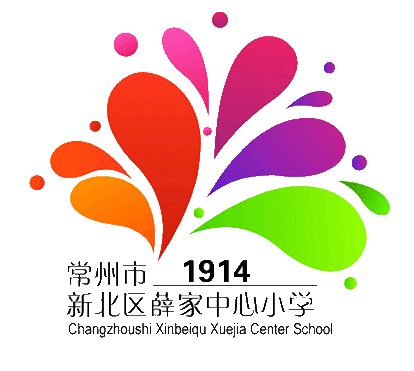 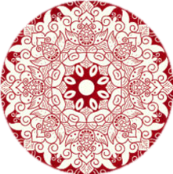 （二）聚焦核心，跨界整合，在推进课题中引领课程建设。
2
顶层设计，学科统整。
建立跨界整合观，开展畅玩乐享主题课程群的开发与实践研究。校长室牵头，学生处、课程处教科室等多部门联动，以年级组为实施主体，将节点生活、节气生活、节庆生活有机融通，形成融生命、艺术、科学、社会为一体的综合学习活动主题，要重视层次递进，形成不同年段发展目标，要体现校级——年级——班级三层面的关联性与丰富性，累进性提升认识，力求去体悟自然、人、社会和学校教育的关系，体现综合式效应。
(1)建立整体思维
系列开发“精品人文”校本课程群。
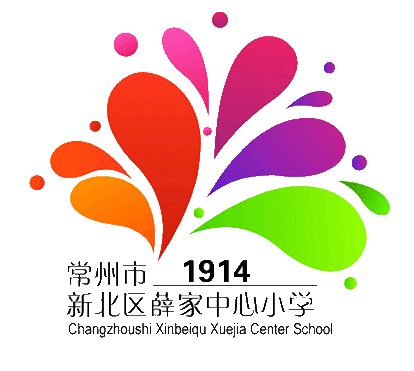 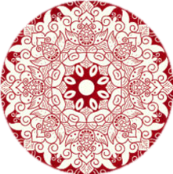 （二）聚焦核心，跨界整合，在推进课题中引领课程建设。
2
顶层设计，学科统整。
以创客空间和数学实验室为体验平台，立足学科跨界、项目研究、团队建设、创客空间、线上线下，以渗透团队合作、创意思维、全球意识为核心，以能力的提升和习得作为编制课程的体系，培育学生乐于探究的品质和创新素养，凸显学生向上的学力、向真的学识、向新的行动等形象特质。
（2）建立场景思维尝试开发“精妙探究”校本课程群。
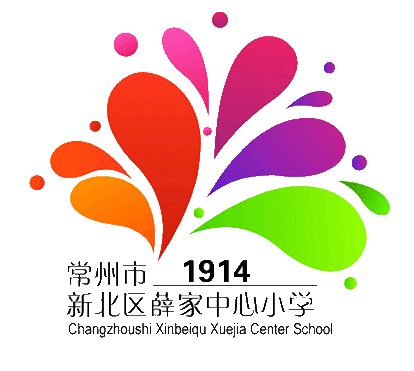 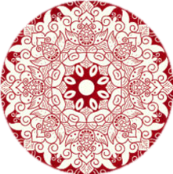 （二）聚焦核心，跨界整合，在推进课题中引领课程建设。
2
顶层设计，学科统整。
强基固本，创新探索基于STEAM视野下的科技课程开发与实践研究.一是要做好国家课程（科学、信息技术）的校本化实施研究，二是做好校本课程的特色化实施研究，在将成熟项目活动以校本课程的形式予以固化的基础上，尝试进行STEAM主题项目学习，以团队分组的形式完成探索研究，构建STEAM思维，将课程衍生为自己的科学研究，从而培养学生整合性的科学能力。三是做好社团活动课程的精品化实施研究，研发少儿工程院课程，主要以社团形式开展，学有余力的学生进行自主申报。本学期将举办首届“创客嘉年华”体验活动。
（2）建立场景思维尝试开发“精妙探究”校本课程群。
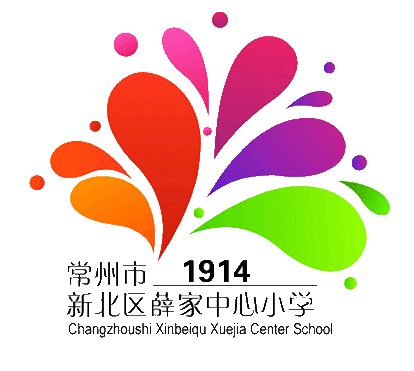 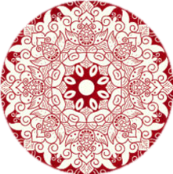 （二）聚焦核心，跨界整合，在推进课题中引领课程建设。
2
顶层设计，学科统整。
整体架构，分层实施，做好数学实验课程群的开发与实践研究。以教研组为责任主体，开展常规数学实验课程开发与实践研究——以教材为主；以学科组为责任主体，做好益智数学活动课程开发与实践研究——数棋、七巧板、魔方、九连环、数独等校选或社团课程；以核心组为责任主体，探索创新主题应用课程开发与实践研究——期初各教研组将共同商议本教研组的一个主题活动，并设计活动方案，利用1~2个课时进行成果交流与汇报。本学期将设立数学主题周，充分挖掘课程资源，开展活动，实现活动价值最大化。
（2）建立场景思维尝试开发“精妙探究”校本课程群。
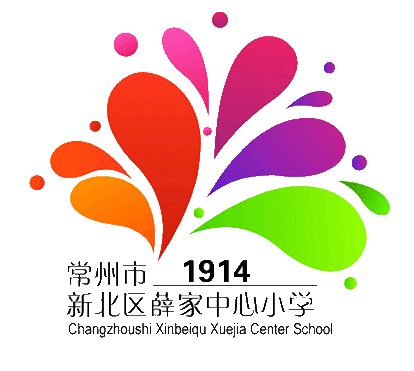 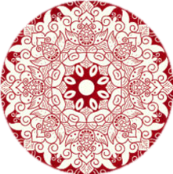 （二）聚焦核心，跨界整合，在推进课题中引领课程建设。
2
顶层设计，学科统整。
以艺体学园为体验平台，为学生提供可自主选择的能“歌”（合唱课程）善“舞”（舞蹈课程）、“刚”（三球课程）“柔”（绳键课程）并济、“美”（动漫创作课程）“美”（少儿书画课程）与共等艺术和体育课程群。同时重视艺体等学科融合的课例实践研究，通过学科间的融合，逐步打通音乐、美术、体育及各相关课程的界线，尝试以“音乐画”“体操画”“舞台剧”等新的课程形式构建起 “大艺术”课程，以提高学生的观察、鉴赏、审美、修身和创造能力，培育学生的向美的身心。本学期的艺术节要在传承中有创新，力争成为校本品牌。
（3）建立优化思维重构开发“精美艺体”校本课程群.
3
加强监控，化整为零。
（3）集聚教学资源，打造校本品牌。
（2）开展基础达标，保障质量底线。
（1）优化调研机制，诊断课堂形态。
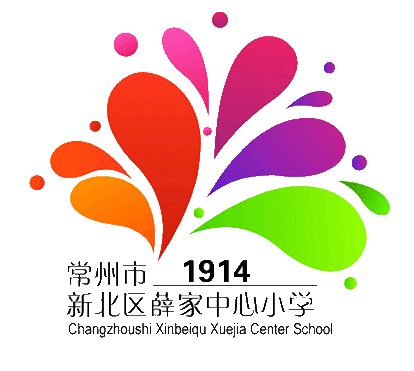 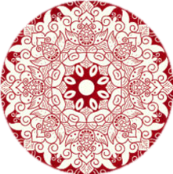 （二）聚焦核心，跨界整合，在推进课题中引领课程建设。
（1）优化调研机制，诊断课堂形态。
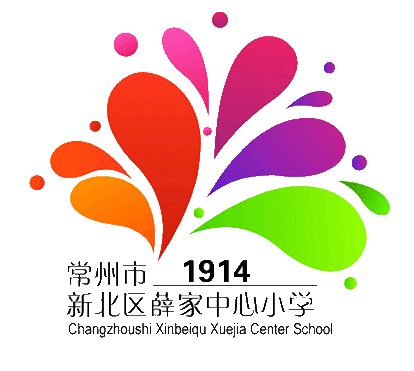 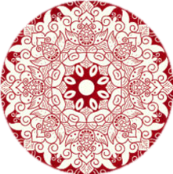 （二）聚焦核心，跨界整合，在推进课题中引领课程建设。
3
加强监控，化整为零。
全员普查重指导：各学科组建普查指导小组，进行全校性的课堂教学现状普查诊断活动（普查评价表附后），发现教师课堂教学中存在的共性和个性问题，关注师生课堂转型的新基本功，以推进课堂转型。
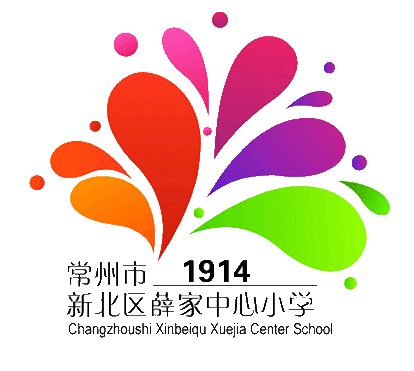 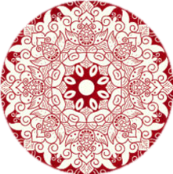 （二）聚焦核心，跨界整合，在推进课题中引领课程建设。
3
加强监控，化整为零。
日常调研重跟进：建立行政骨干一日跟踪听课制，从早读、课堂、作业、备课等方面，把质量监控体系落实到日常教学的方方面面，重在过程，看重问题的发现和解决，看重经验的提炼和升华，淡化结果的使用。同时改革月考核方式，考核工作遵循考核者也是被考核者的双向管理模式进行，在个别班级试行学科教学与班主任工作两线并进考核，进一步挖掘常规考核的研究价值。从而引领学科教师完善教学常规，实现教学品质的整体提升。
（1）优化调研机制，诊断课堂形态。
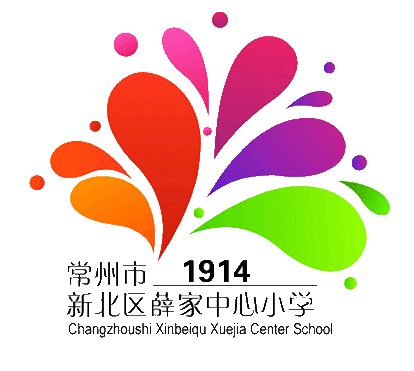 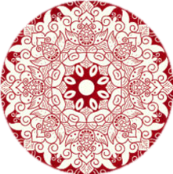 （二）聚焦核心，跨界整合，在推进课题中引领课程建设。
3
加强监控，化整为零。
节点展评重分享：通过期初“备课笔记展评”、期中“作业批改展评”、期末“作业电子库展评”（加强优秀习题设计【以习题设计提供者命名，期末统计数量进行贡献率评比】及精彩答案、典型错题集锦的研究）“教研组研究总结展评”等，规范教学行为，分享亮点经验，并对教学现状中的存在问题提出整改建议。
（1）优化调研机制，诊断课堂形态。
（2）开展基础达标，保障质量底线。
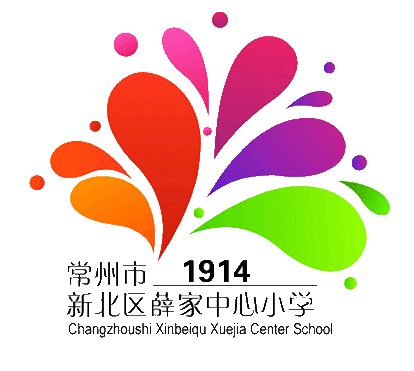 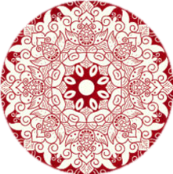 （二）聚焦核心，跨界整合，在推进课题中引领课程建设。
3
加强监控，化整为零。
以各学科基础达标为抓手，积累常态监控资料，提升过程性质量。期初各学科全面梳理各年级基础达标内容及时间节点，上报课程处备案。并建立教学质量抽查制度，各年级各学科每学期至少进行一次教学质量抽查，从监考、阅卷到分析都要规范操作。
（3）集聚教学资源，打造校本品牌。
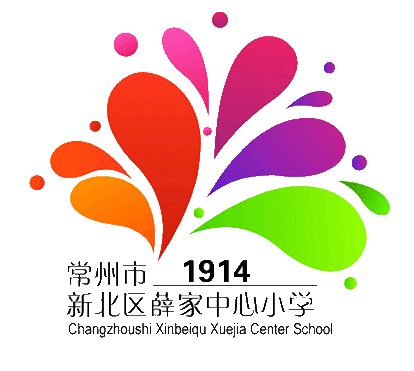 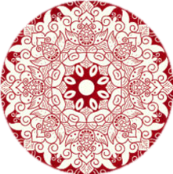 （二）聚焦核心，跨界整合，在推进课题中引领课程建设。
3
加强监控，化整为零。
通过团队合作，进一步加强课程资源的建设。一是要加强学科备课资源、自主编制学生练习资源、校本课程资源、综合实践活动资源的建设并系统积累，特别是要加强对各学科知识性练习的精编、精练，形成系统的学科作业资源库。二是要加强学生学习资源的建设，充分利用学科知识背景开发课程资源，并利用好微信网站、青果在线自主学习平台，提供丰富的学生学习资源，整体推进假日作业的变革研究，提炼校本化研究经验，形成本品牌。
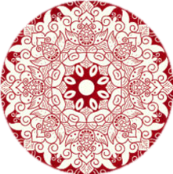 （三）长程策划，夯实过程，在多元研修中促进教师发展。
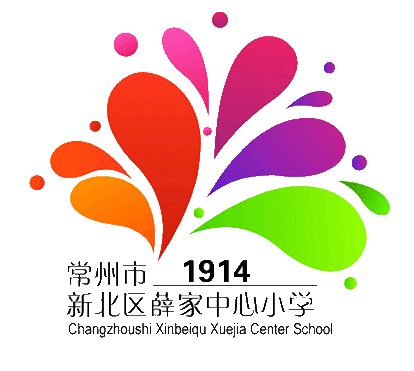 自强科研，创造智慧。
搭建平台，外化成长。
1
2
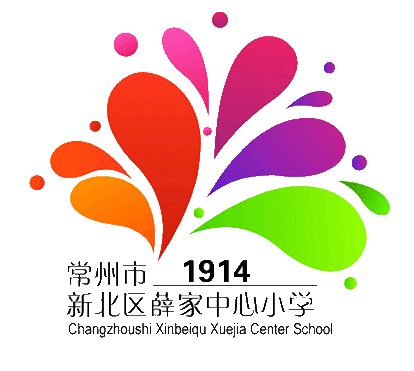 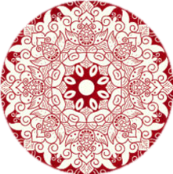 （三）长程策划，夯实过程，在多元研修中促进教师发展。
搭建“精神引领、研训联动、多元评价”等平台，立体开展团队研训工作，拉高塔尖，夯实塔基，提高“骨干教师”队伍。“精神引领”以教师例会为载体，整体策划“薛小讲坛”，以学科组为研修责任主体，通过讲故事的方式（我的班级、我的成长、我的课堂、我的课程等）点燃教师成长心灵，着力构建“三个对话”：一是与经典对话、二是与名家对话、三是与伙伴对话；“研训联动”以打造有效课堂为目标，以“教研组长、课题组长”为研修主体，围绕研究专题，进行“教”和“研”的“一体化”策划，将学习与实践、反思与经验、成果与分享有机结合，体现能前沿——重过程——抓后续——促提升的研究品质；“多元评价”以关注不同层面的教师成长，用评价激活潜能：一方面，组织开展常规的月度人物表彰、期末团队展评等活动，另一方面更多地是自创节点，让节点事件（专家课堂诊断、区市级公开课）成为骨干教师生长的载体，在骨干教师系统策划，精致过程，活动反馈中能发现亮点，诊断问题，明晰后续前进动力。并建立骨干教师发展评价机制，让骨干教师的成长得到应该有的回报和价值体现，在展示中促自信，在评价中促自长。
1、搭建平台，外化成长。
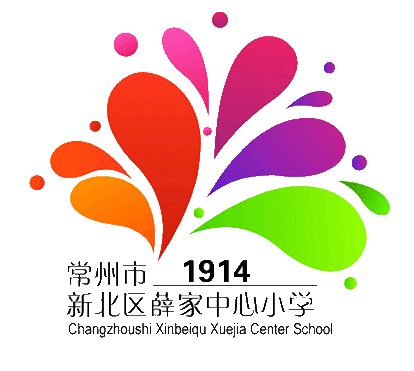 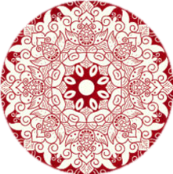 （三）长程策划，夯实过程，在多元研修中促进教师发展。
一是加大课题攻关。
建立学校主课题、学科大课题、教研小专题、教师微课题四层级课题网络，做好课题研究第一责任人的培训和指导，清晰学期研究方向，组建固定的研究群体，形成常态的日常研究日。
2、自强科研，创造智慧。
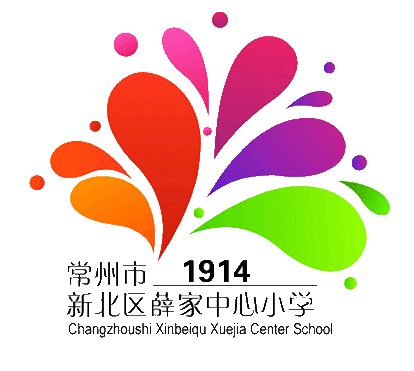 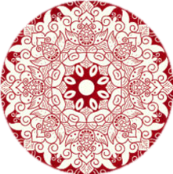 （三）长程策划，夯实过程，在多元研修中促进教师发展。
二是优化学科教研。
重视课程视角下学科教研组的重建，加强基层自主研究的意识，各学科组、教研组以“双循环教研机制”开展纵向拉伸，贯通各年级、横向拓展，重视培植骨干力量，加速整体的高位发展，营造学科发展“研究场”。期末继续开展优秀教研组展评，要求在回溯中采集成长的印迹，提炼研究的成果，反思缺失的遗憾，以最有创意的视点展示其独特的价值，留下智慧分享的版本。
2、自强科研，创造智慧。
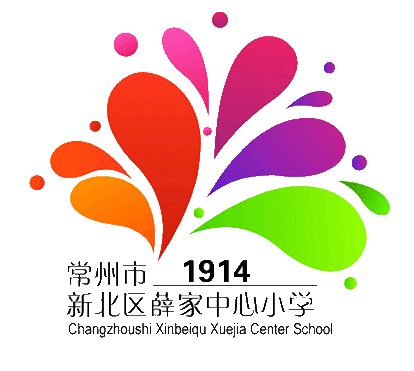 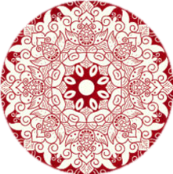 （三）长程策划，夯实过程，在多元研修中促进教师发展。
三是完善质量管理体系。
各学科组要在对新颁布的国家课程标准进行深度解读的基础上进行国家课程校本化（单元整体教学）、生本化（学科关键能力培养）进行创造性重构，完善质量管理体系，变共性的国家课程为个性化的实施体系，构成学科组整体联动与年级组自主研究共同促进教师发展和质量提升的和谐形态。
2、自强科研，创造智慧。
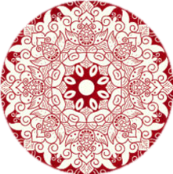 （四）内聚外塑，以德育人，在综合融通中丰盈学生生命。
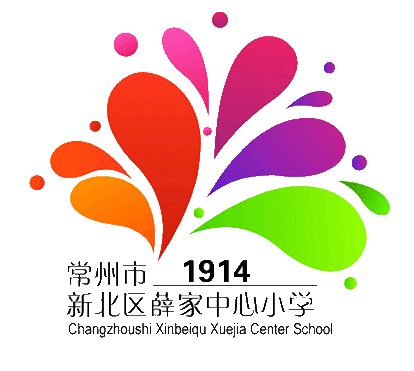 1.分层提能，抱团发展。
4.集聚资源，形成合力。
2.岗位建设，多元评价。
3.整体设计，融通生活。
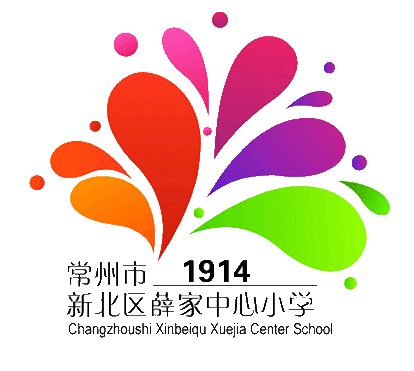 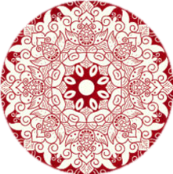 （四）内聚外塑，以德育人，在综合融通中丰盈学生生命。
1.分层提能，抱团发展。
（1）加强学习培训，提高个体专业素养。
  对不同梯队的班主任实施分层培训，给第三梯队厚底子，给第二梯队压担子，给第一梯队搭台子。深入推进沈彩虹、韩素班主任工作室的建设，锤炼新班主任的班级管理基本功，促使成员能够积极主动地在班级里落实重点项目研究，能够长程设计班级发展目标，打造班级特色，形成班级系列活动和班级风格，培养骨干班主任。同时，不断提升年级组长的领导力，精心策划月级组例会，引领级组团队建设，做到思路清，方法明，措施实。借助每月一次级组长主题例会，在交流中诊断问题，改进方法，在智慧分享中共同促进，促进各年级组的共同发展。
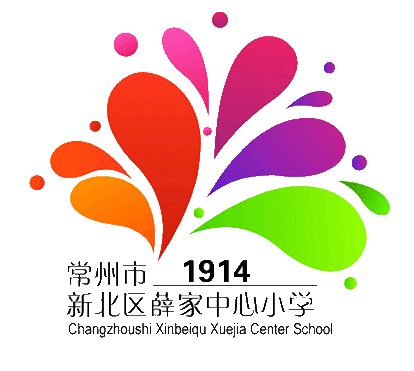 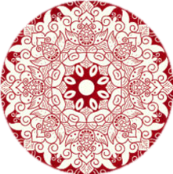 （四）内聚外塑，以德育人，在综合融通中丰盈学生生命。
1.分层提能，抱团发展。
（2）加强日常研究，提升课程实施水平。
   一方面继续“班队研讨日”活动，期初整体安排教育内容，有规划，有目标，有措施，有总结，有成果。另一方明加强对夕会课、班队课的日常调研与考核。
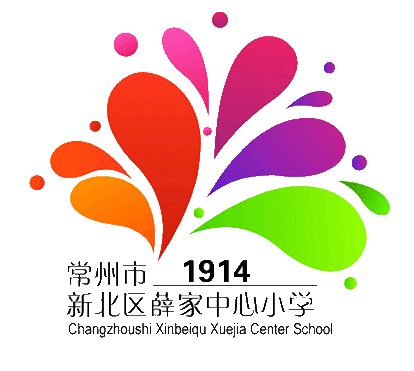 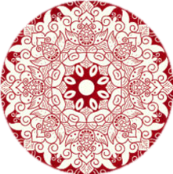 （四）内聚外塑，以德育人，在综合融通中丰盈学生生命。
2.岗位建设，多元评价。
（1）借助“岗位建设”，锤炼自主管理能力。
 班级岗位全面铺开，遵循 “因需设岗、自主选岗、及时评岗、适时换岗”原则，期初，每个班级根据班级生活需要等写好班级岗位说明书，岗位设置和轮换形成阶段性规则，注重反馈，并把岗位评价纳入日常。年级岗位与学校岗位整合，系统规划学生机构——部门——岗位，让学生生活富有“我”的气息、创生的气息。家庭岗位和社会岗位日常化，系列设计志愿者活动，鼓励学生在家庭、社区中寻找到一个适合自己的小岗位，从而在活动中了解社会、懂得交往、担当责任、学会自立。
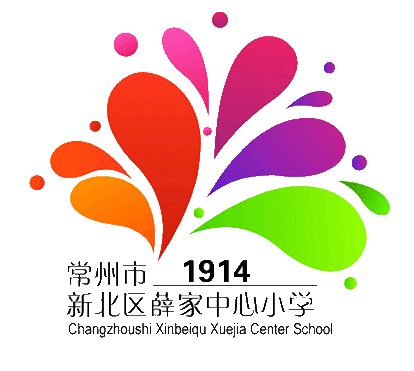 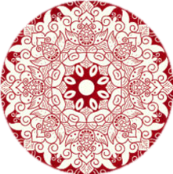 （四）内聚外塑，以德育人，在综合融通中丰盈学生生命。
2.岗位建设，多元评价。
（2）依托“多元评价”，促进公民素养的提升。
通过调查问卷、师生座谈等细致梳理学生行规教育的共性问题及形成原因，形成学期学生行规养成重点内容一览表。月月有重点，周周有关注，日日有点评。完善班主任月考核细则，细化《文明班级考评细则》，并且制定可操作的考核方式，让每一位老师、学生清楚班级的各项工作和评价标准，让全体师生有规可循，促使班级生活变得更加丰富多彩，努力构建幸福班级。对学生个体的评价，不断完善“善真银行”评价机制，每月组织评选“善真之星”，各年级精心布置“善真之星风采墙”，期末策划好善真币兑换；省市区级“四好少年”必须在月星星中产生。同时丰富学生成长册系列内涵，关注学生的过程性评价，促进学生主动自觉发展。
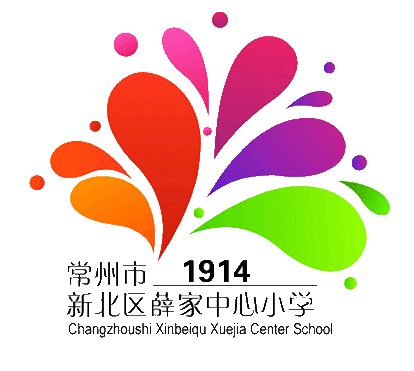 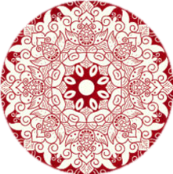 （四）内聚外塑，以德育人，在综合融通中丰盈学生生命。
2.岗位建设，多元评价。
（3）建设队长学校，提升学生领导力。
为提升小干部们的工作品质，开设队长学校培训班，举办2~3期培训，聘请经验丰富的骨干班主任担任主讲老师，做到有主题，有系列，主题内容尽量与学会活动策划相关联。
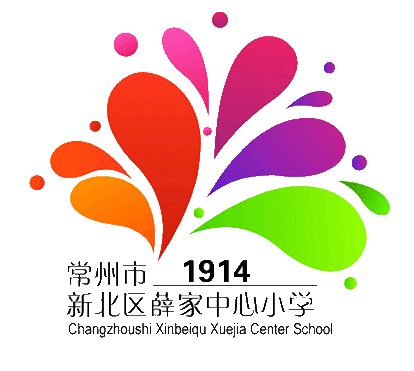 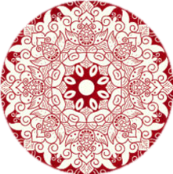 （四）内聚外塑，以德育人，在综合融通中丰盈学生生命。
3.整体设计，融通生活。
（1）整体设计，形成系列。梳理并整合师生校园生活资源与活动内容，使学生活动更切合儿童成长发展规律。将校园生活，传统文化等与儿童成长相融，整体综合地设计形成学校四季活动序列，促进儿童身心发展与学科知识建构的融合共生。学校层面追求主题活动的序列化，年级层面追求仪式活动的课程化，班级层面追求班级活动的个性化。
（1）整体设计，形成系列。
  梳理并整合师生校园生活资源与活动内容，使学生活动更切合儿童成长发展规律。将校园生活，传统文化等与儿童成长相融，整体综合地设计形成学校四季活动序列，促进儿童身心发展与学科知识建构的融合共生。学校层面追求主题活动的序列化，年级层面追求仪式活动的课程化，班级层面追求班级活动的个性化。
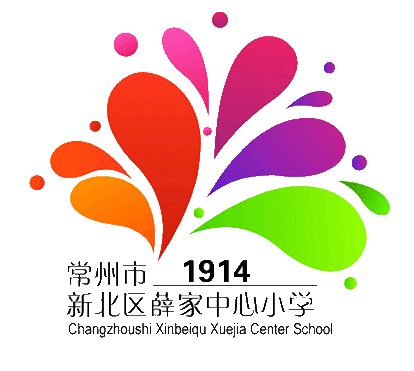 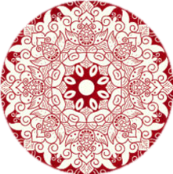 （四）内聚外塑，以德育人，在综合融通中丰盈学生生命。
3.整体设计，融通生活。
活动组织序列化：
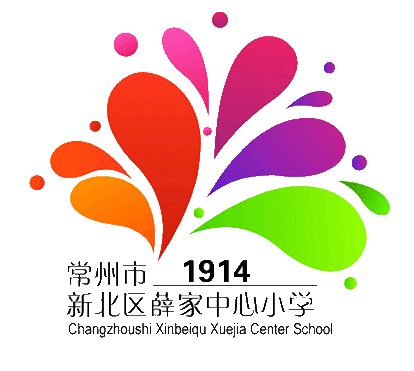 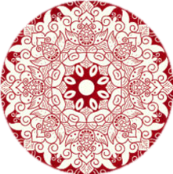 （四）内聚外塑，以德育人，在综合融通中丰盈学生生命。
3.整体设计，融通生活。
（1）整体设计，形成系列。梳理并整合师生校园生活资源与活动内容，使学生活动更切合儿童成长发展规律。将校园生活，传统文化等与儿童成长相融，整体综合地设计形成学校四季活动序列，促进儿童身心发展与学科知识建构的融合共生。学校层面追求主题活动的序列化，年级层面追求仪式活动的课程化，班级层面追求班级活动的个性化。
活动实施生本化：
要充分激发学生的自主能动性，让学生参与得到活动的策划组织中来，更多地为学生搭建展示自我的平台。把“活动—体验—评价—内化”作为活动目标，让学生在活动中得到一种体验，从而增强主题活动的内涵，提升主题活动的品质，提升学生的基本素养，放大主题活动的育人价值。所有的校园生活，我们都主张学生不能仅仅是参加，而应该是参与。参与调查，体验，策划，实践，评价，反思……真正让学生在校园中自主生活，发展个性，得到幸福。
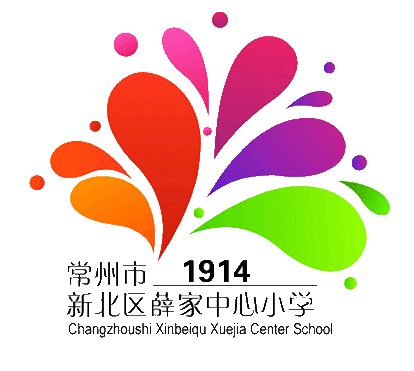 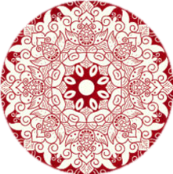 （四）内聚外塑，以德育人，在综合融通中丰盈学生生命。
3.整体设计，融通生活。
（1）整体设计，形成系列。梳理并整合师生校园生活资源与活动内容，使学生活动更切合儿童成长发展规律。将校园生活，传统文化等与儿童成长相融，整体综合地设计形成学校四季活动序列，促进儿童身心发展与学科知识建构的融合共生。学校层面追求主题活动的序列化，年级层面追求仪式活动的课程化，班级层面追求班级活动的个性化。
（2）融通生活，提升价值。
体现3个融通——一是与学科学习的融通。以“希望”为主题的探春，有机结合生命教育周、农耕文化等开展专题生命教育活动、综合实践活动，关注儿童的生命体验，让生命质量得以提升，生命价值得以体现。二是与班队活动的融通。实现四季活动的重心下移，与班队活动和班级文化建设整合融通，让学生在群体活动，在小队成长中进一步感受个人的成长。三是与学生仪式活动、探索活动的整合。四季活动与学生的升旗仪式、综合实践活动、研究性学习活动等融通，进一步打通学科壁垒，使学生主动应用所学知识与方法，参与到积极的社会生活发现中。
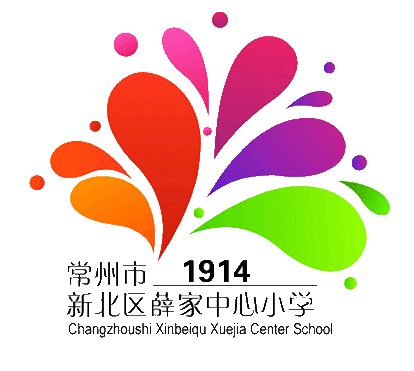 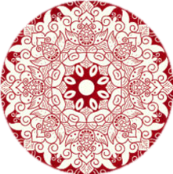 （四）内聚外塑，以德育人，在综合融通中丰盈学生生命。
3.整体设计，融通生活。
（1）整体设计，形成系列。梳理并整合师生校园生活资源与活动内容，使学生活动更切合儿童成长发展规律。将校园生活，传统文化等与儿童成长相融，整体综合地设计形成学校四季活动序列，促进儿童身心发展与学科知识建构的融合共生。学校层面追求主题活动的序列化，年级层面追求仪式活动的课程化，班级层面追求班级活动的个性化。
（3）打造精品，形成品牌。
一是继续打造升旗仪式：主题和内容的选择要体现与大型活动、与校园节语、自然节气、传统节日的整合融通，同时，提升“国旗童声”“我来点评”的质量。同时，建设升旗仪式资源库，除了文本稿（收集各班情景剧剧本及典型发言，成为德育的教材），还要有视频资源，期末将评选出来的一等奖的升旗仪式做成微视频。二是精心策划节点生活：三年级的十岁成长礼及六年级毕业季，发挥师生的创造潜能，拉长过程，凸显仪式感，使每一个学生在不同的成长节点处留下多彩的足迹，做强做特丰盈生命。
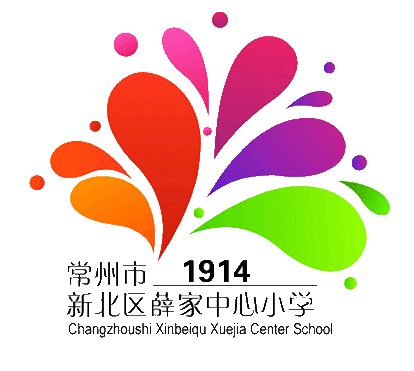 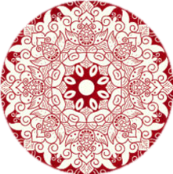 （四）内聚外塑，以德育人，在综合融通中丰盈学生生命。
4.集聚资源，形成合力。
（1）整体设计，形成系列。梳理并整合师生校园生活资源与活动内容，使学生活动更切合儿童成长发展规律。将校园生活，传统文化等与儿童成长相融，整体综合地设计形成学校四季活动序列，促进儿童身心发展与学科知识建构的融合共生。学校层面追求主题活动的序列化，年级层面追求仪式活动的课程化，班级层面追求班级活动的个性化。
（1）巧借家长资源：
 完善学校、家庭、社区“三位一体”的德育网络，成立学校——年级——班级三级家委会，创新家长学校管理思路，充分高效的开发家长教育资源，参与到学校开展教育教学活动，如学生成长节点的主题活动、文体活动、学生社团活动、社会实践教育活动等；参与和协助学校开展安全管理，如值日监管、协助大型安全演练活动等……让社会资源为学生的常规养成提供更为丰富的助推剂。
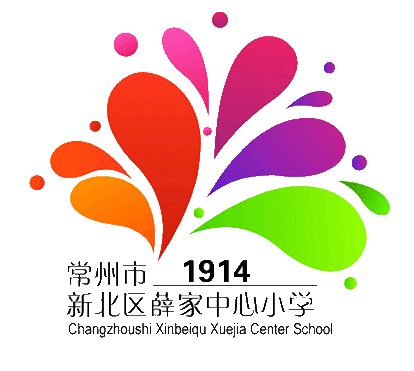 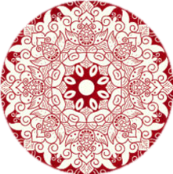 （四）内聚外塑，以德育人，在综合融通中丰盈学生生命。
4.集聚资源，形成合力。
（1）整体设计，形成系列。梳理并整合师生校园生活资源与活动内容，使学生活动更切合儿童成长发展规律。将校园生活，传统文化等与儿童成长相融，整体综合地设计形成学校四季活动序列，促进儿童身心发展与学科知识建构的融合共生。学校层面追求主题活动的序列化，年级层面追求仪式活动的课程化，班级层面追求班级活动的个性化。
（2）建设阵地资源：
开设心理咨询：大队部充分利用校内的国家级心理咨询师及奥园校区的心里咨询室，每周开放一次，为学生做好心理疏导工作，培育阳光少年。打造薛小电视台：挖掘学生中的人才加入电视台工作组，不断丰富栏目内容，让它成为展示学生真善美，锻炼自我的舞台，同时，通过呈现不良行为的对比进行自我反思，实现自我教育。期中前后各录制1期节目。深化一班一品。鼓励班主任就班级建设中的某一方面做精、做细，形成特色品牌。黑板报、班级网页、班级活动、常规评价等，都可以作为品牌来培育。以这一品牌为点，带动起班级的组织建设、活动建设和文化建设这个面。
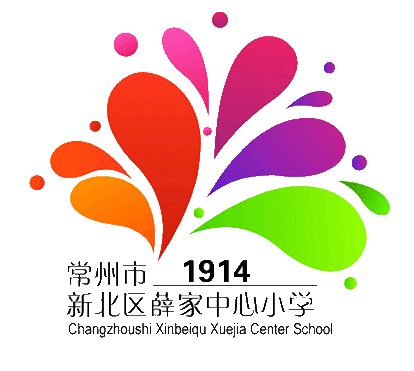 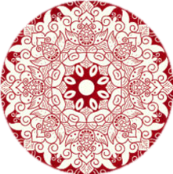 （四）内聚外塑，以德育人，在综合融通中丰盈学生生命。
4.集聚资源，形成合力。
（1）整体设计，形成系列。梳理并整合师生校园生活资源与活动内容，使学生活动更切合儿童成长发展规律。将校园生活，传统文化等与儿童成长相融，整体综合地设计形成学校四季活动序列，促进儿童身心发展与学科知识建构的融合共生。学校层面追求主题活动的序列化，年级层面追求仪式活动的课程化，班级层面追求班级活动的个性化。
(3)挖掘场馆资源：
节日文化场：在动与静、立体与平面结合的基础上，利用走廊、门厅、天井等地，打造不同的“节日文化场”。如 “元宵节”活动，我们可充分利用天井、大厅等场所，营造赏花灯、猜灯谜的环境氛围。主题体验坊：以精心设计相关活动项目为载体，在各“主题体验坊”中开展学生喜闻乐见的各类节日庆祝活动。如“六一节”活动，我们可充分利用公共区域创设创业街等体验场，让学生在说说、玩玩、做做的过程中增强节日体验。社区实践场：与周边社区、社会资源建立紧密勾连关系形成“社区实践场”，根据学生兴趣、节日开展进程，组织学生走进各社会实践场，不断增强与生活、社会对话的能力。
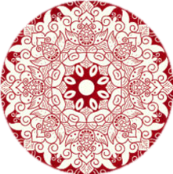 （五）规范精细，优质高效，在创优服务中筑牢后勤保障。
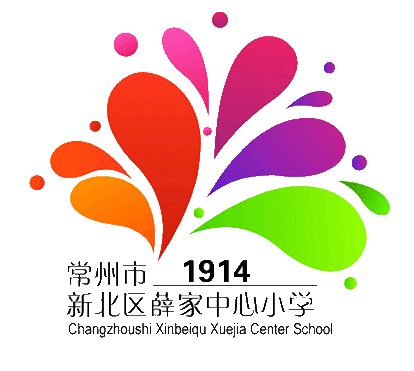 1.构建平台，资源共享。
2.快速落实，创新执行。
3.加强管理，服务育人。
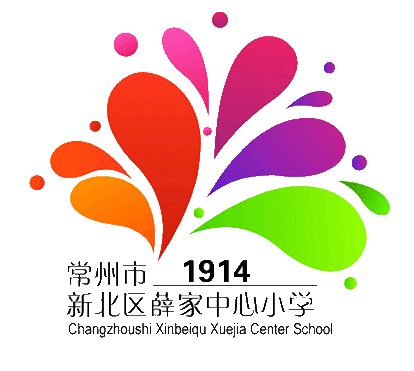 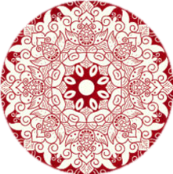 （五）规范精细，优质高效，在创优服务中筑牢后勤保障。
1.构建平台，资源共享。
全面开展数字化校园建设推进工作，鼓励班主任老师的群体参与和年级骨干班主任重点参与，开展双管齐下的方式，落实“班级网页”的建设工作，创建班级特色活动网页分享平台，以达到资源共享，互通有无。推进项目承包，开发资源库，以微课、微信、校内外三平台为媒介，打造以“自主分享”为基调的家校互动、区域互动共享平台，与家长、同行进行及时、动态沟通，提升社会关注度和认可度。优化薛家中心小学教育服务平台，将进行使用上进一步优化，特别是资源库的优化，将采用网盘形式，所有资料都可以及时以网盘的形式上传，实现两校区资源的有效共享。
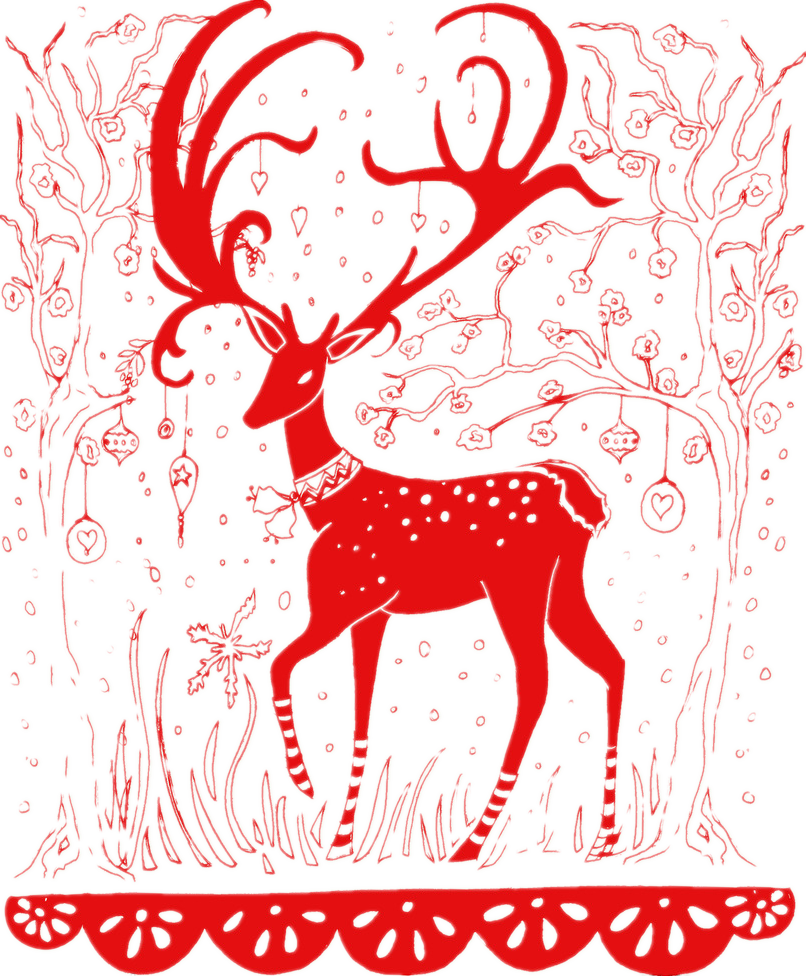 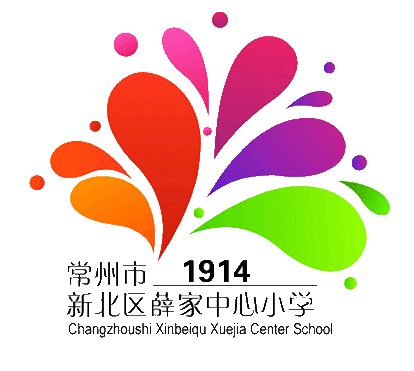 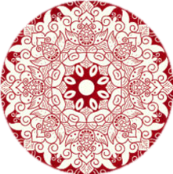 （五）规范精细，优质高效，在创优服务中筑牢后勤保障。
2.快速落实，创新执行。
在新学期后的工作实践中，后勤部门管理工作要有规范，有活力。所有工作做到计划先行，制度完善，细化环节，措施得力，检查到位，反馈及时，努力做到过程无偏差，结果无差错，建立优质高效的后勤服务机制和体系。基建装备保基本促特色，校园安全重教育强责任，校产校具重维护讲节约。
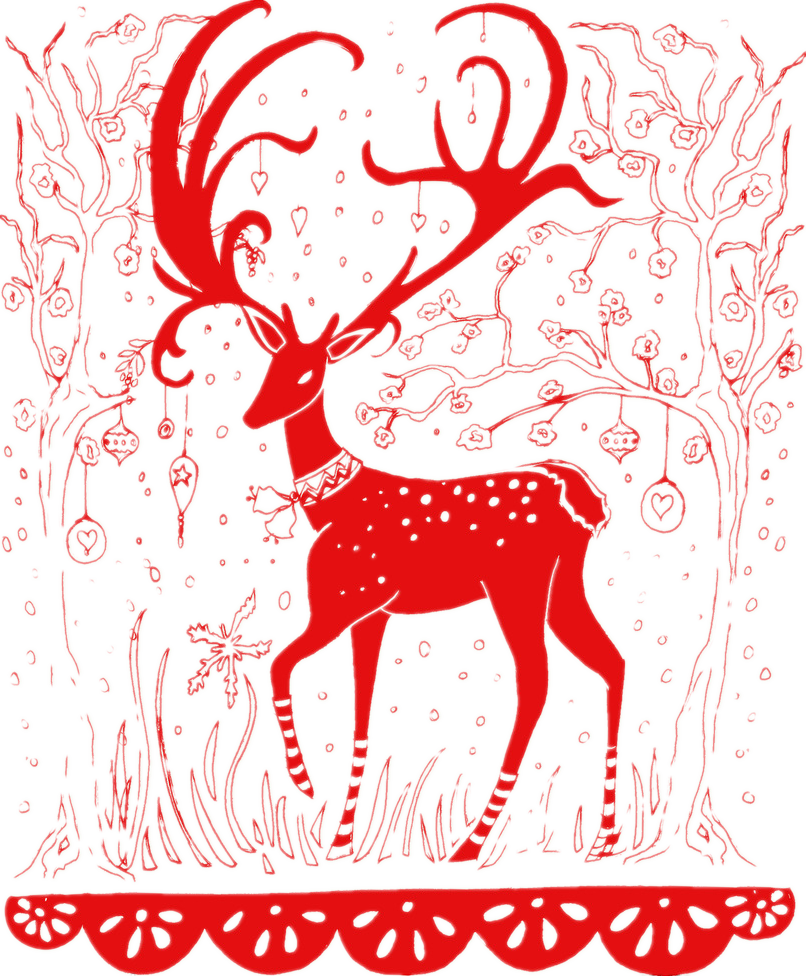 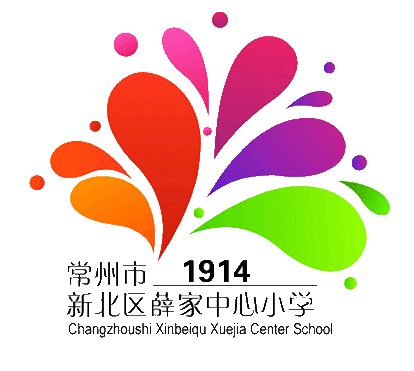 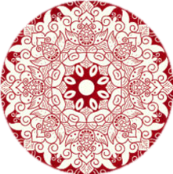 （五）规范精细，优质高效，在创优服务中筑牢后勤保障。
3.加强管理，服务育人。
加强食堂科学管理，落实员工岗位考核制；严格规范一切制度，确保食品卫生与安全；加强政治学习，提高员工的思想素质；严把物品进出口关，安全卫生防患与未然；深入一线调查研究，细化管理出经济效益；加强业务培训，提升员工的服务品位；加强学生就餐管理，培养学生的良好习惯；多与食堂员工交心，以自身的情感凝聚人心。
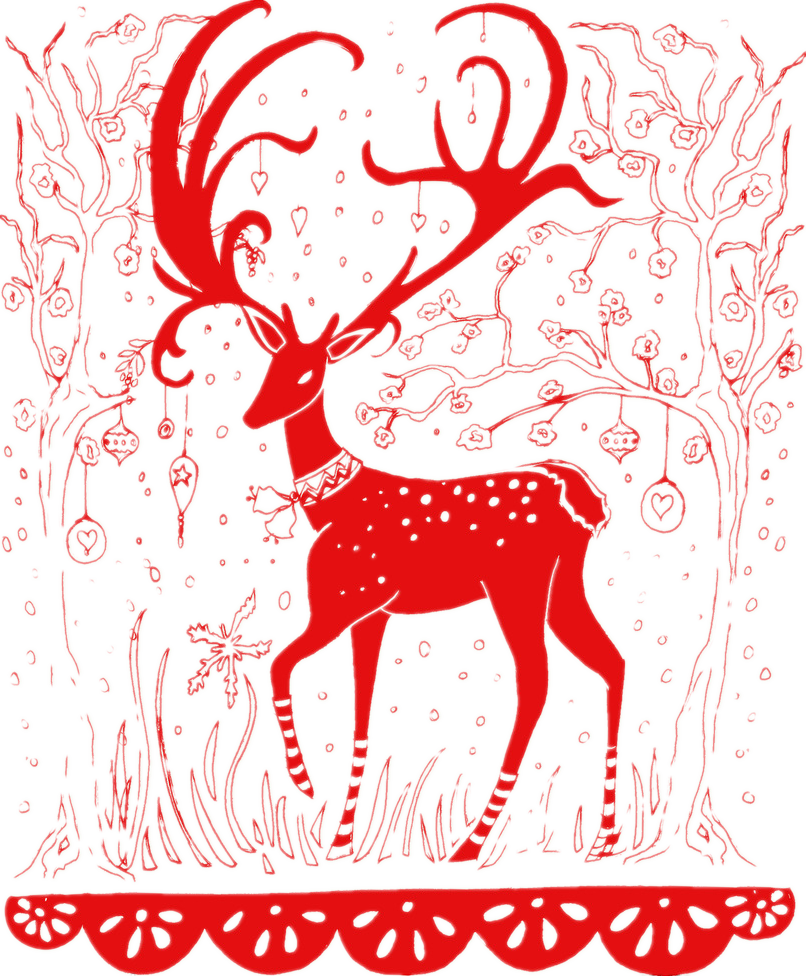 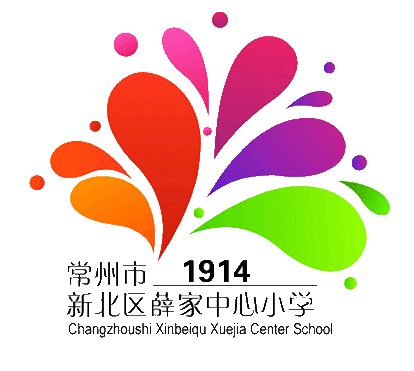 跃马扬鞭芳草地，闻鸡起舞杏花天。
特色办学，内涵发展，两翼齐飞积淀丰厚底蕴；
不忘初心，追求卓越，一往直前锤炼名校风范。
蓄势，待发；逐梦，无惧。
2017，让我们撸起袖子加油干！
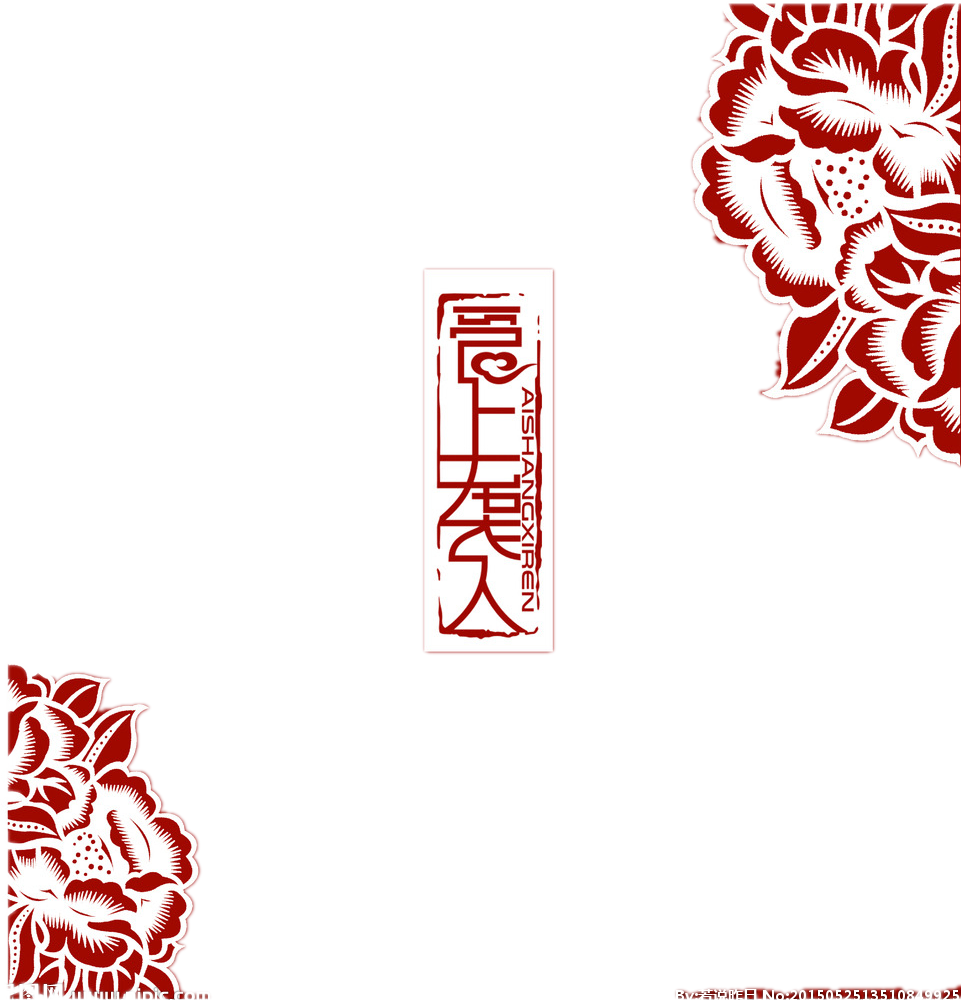 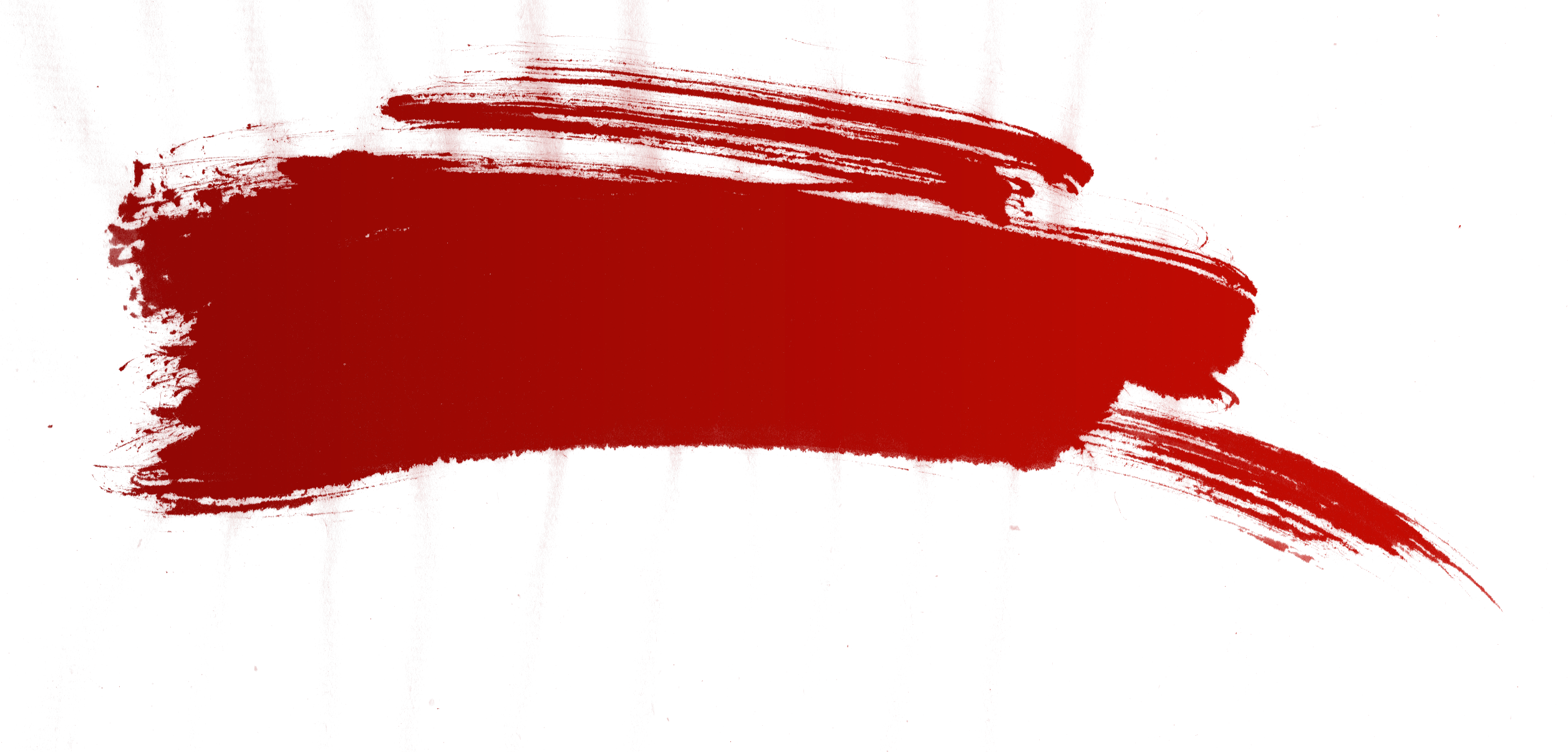 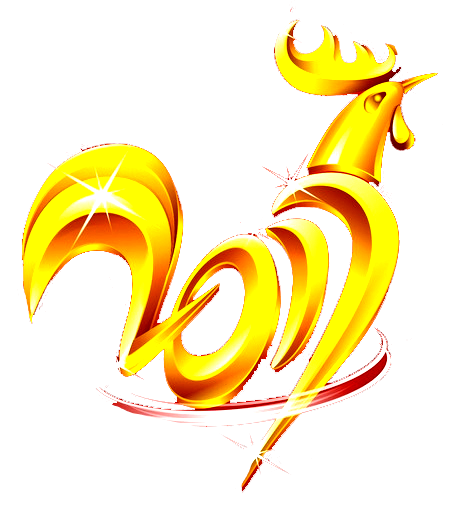 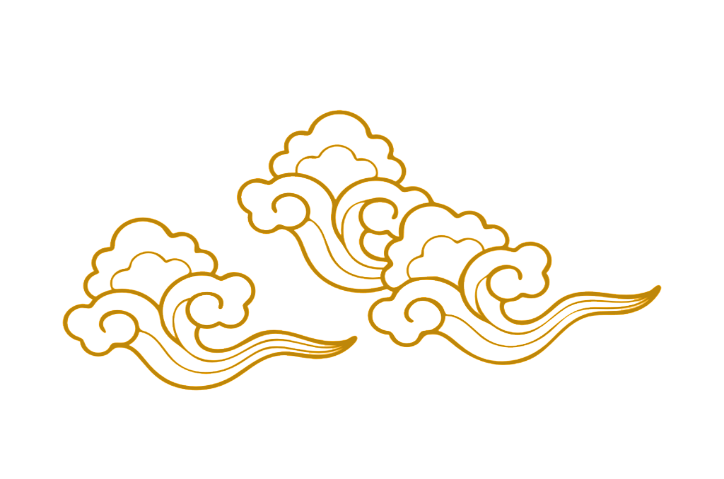 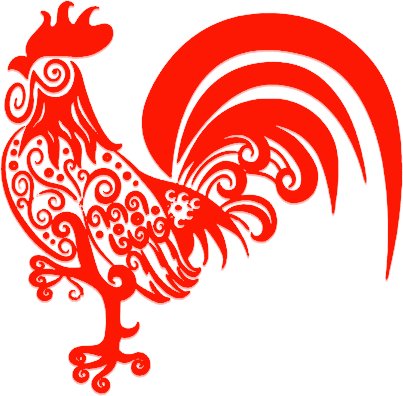 谢谢聆听！
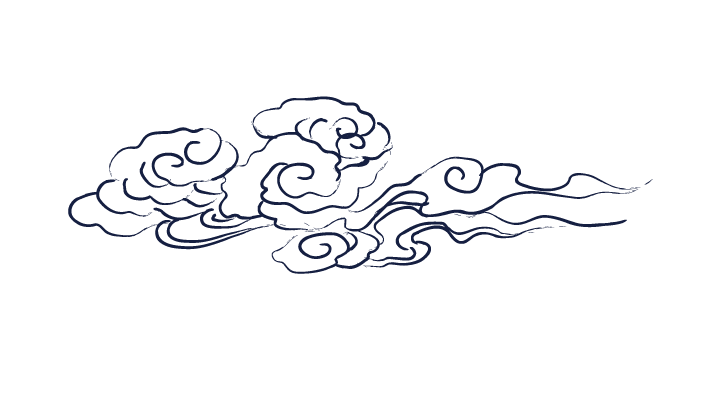